Stephen Marshak
ESSENTIALS OF
Geology
FIFTH EDITION
Chapter 19
Global Change in the Earth System
©2016 W. W. Norton & Company, Inc.
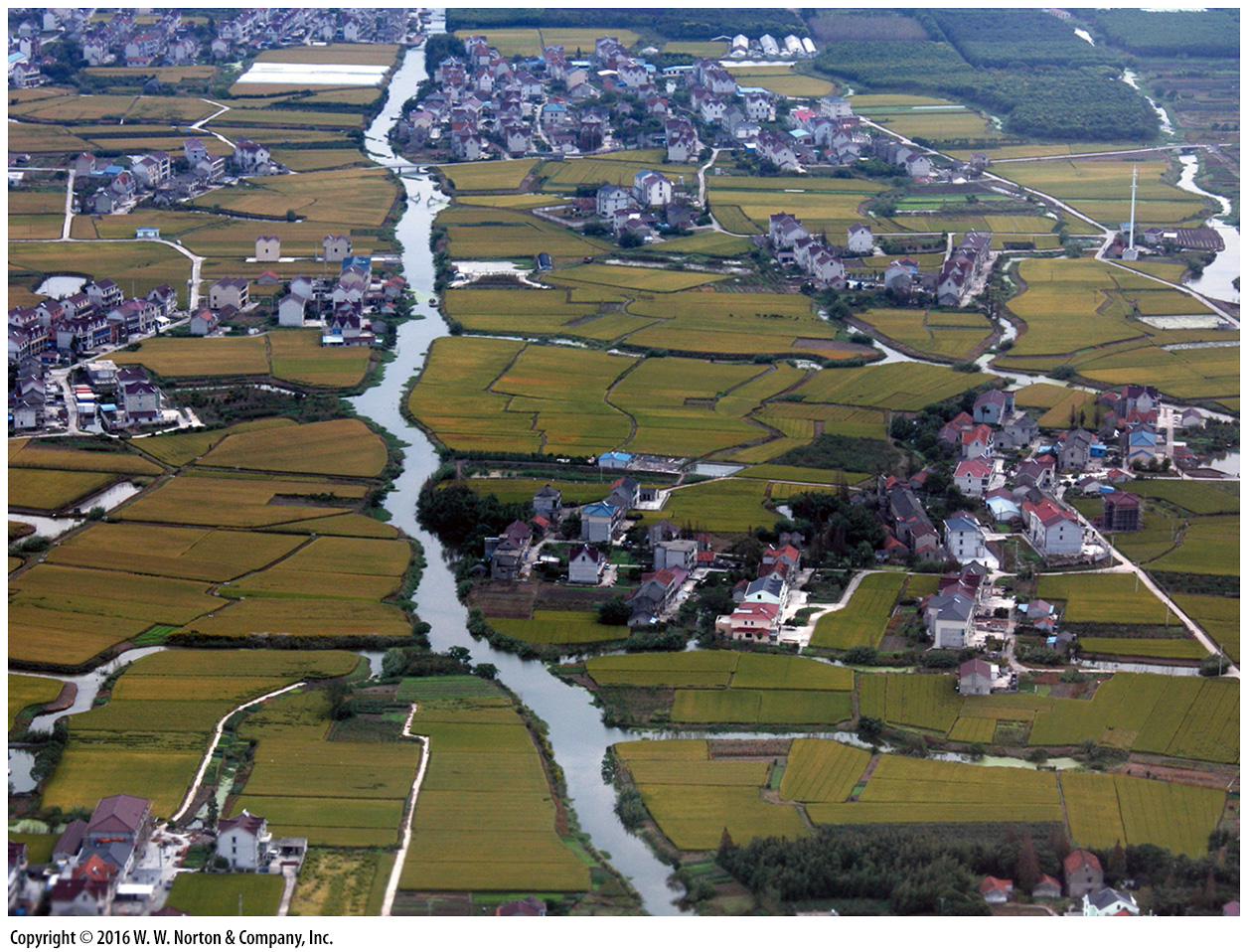 [Speaker Notes: Rice paddies and villages cover the countryside near Shanghai, China. The landscape here would have looked vastly different before the arrival of humanity. Land-use change affects many aspects of the Earth System.]
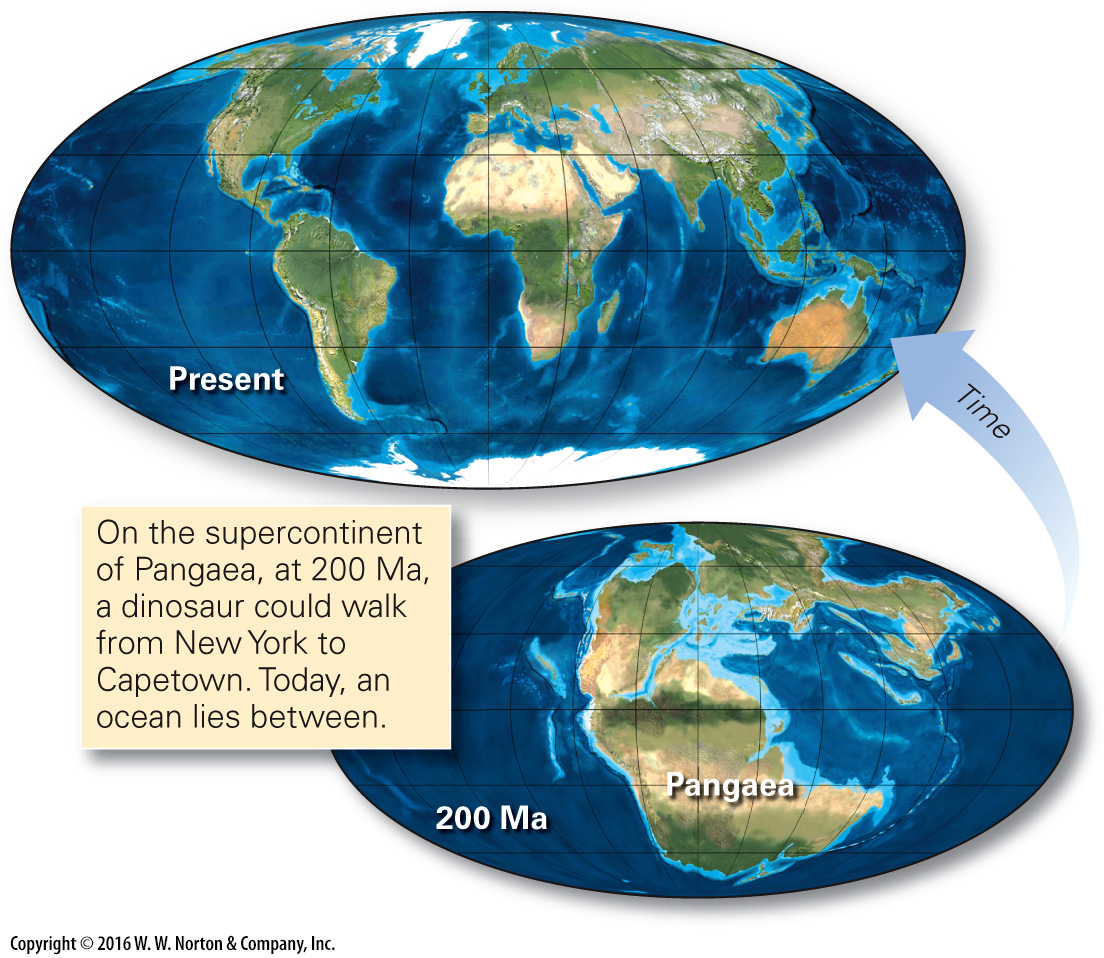 [Speaker Notes: FIGURE 19.1  The map of Earth’s surface changes over time because of plate motions.]
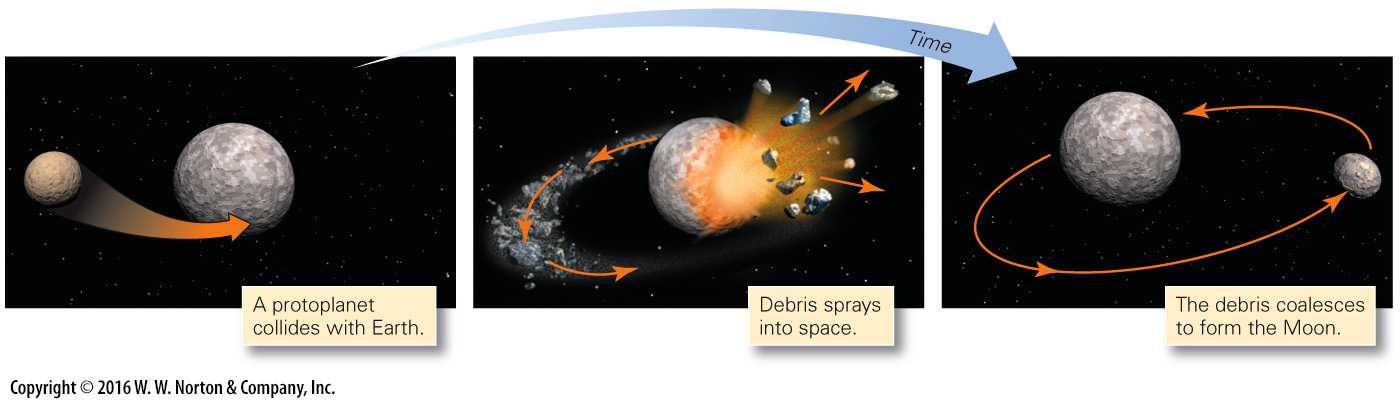 [Speaker Notes: FIGURE 19.2  A popular model attributes the formation of the Moon to a collision with a planetesimal.]
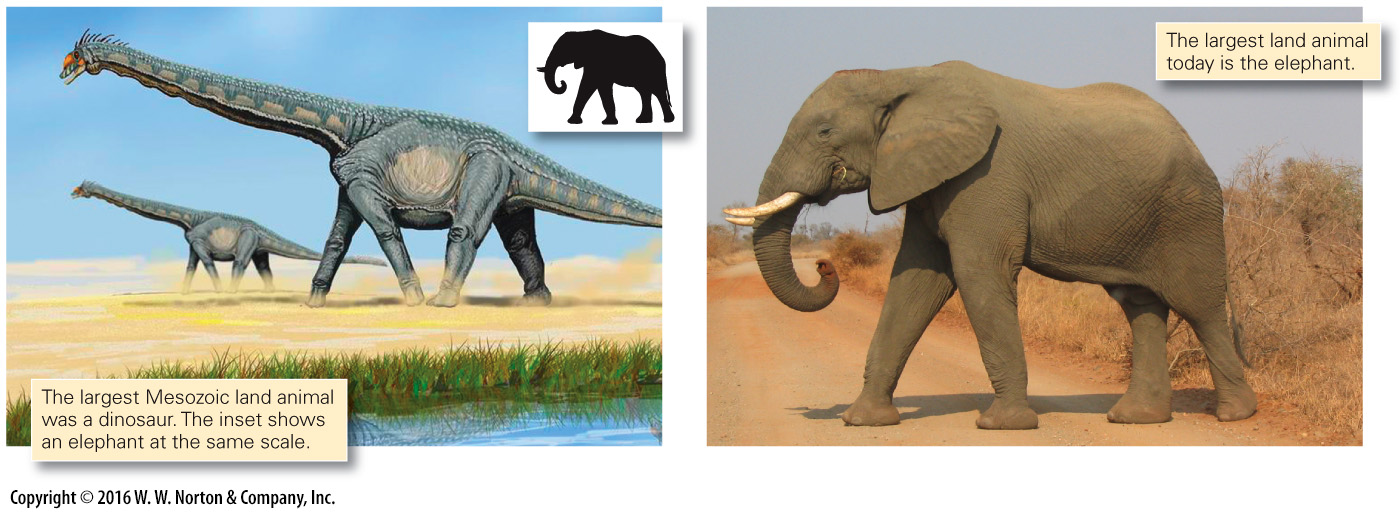 [Speaker Notes: FIGURE 19.3  Because of evolution, organisms inhabiting the Earth today are not the same as those that inhabited the planet in the past.]
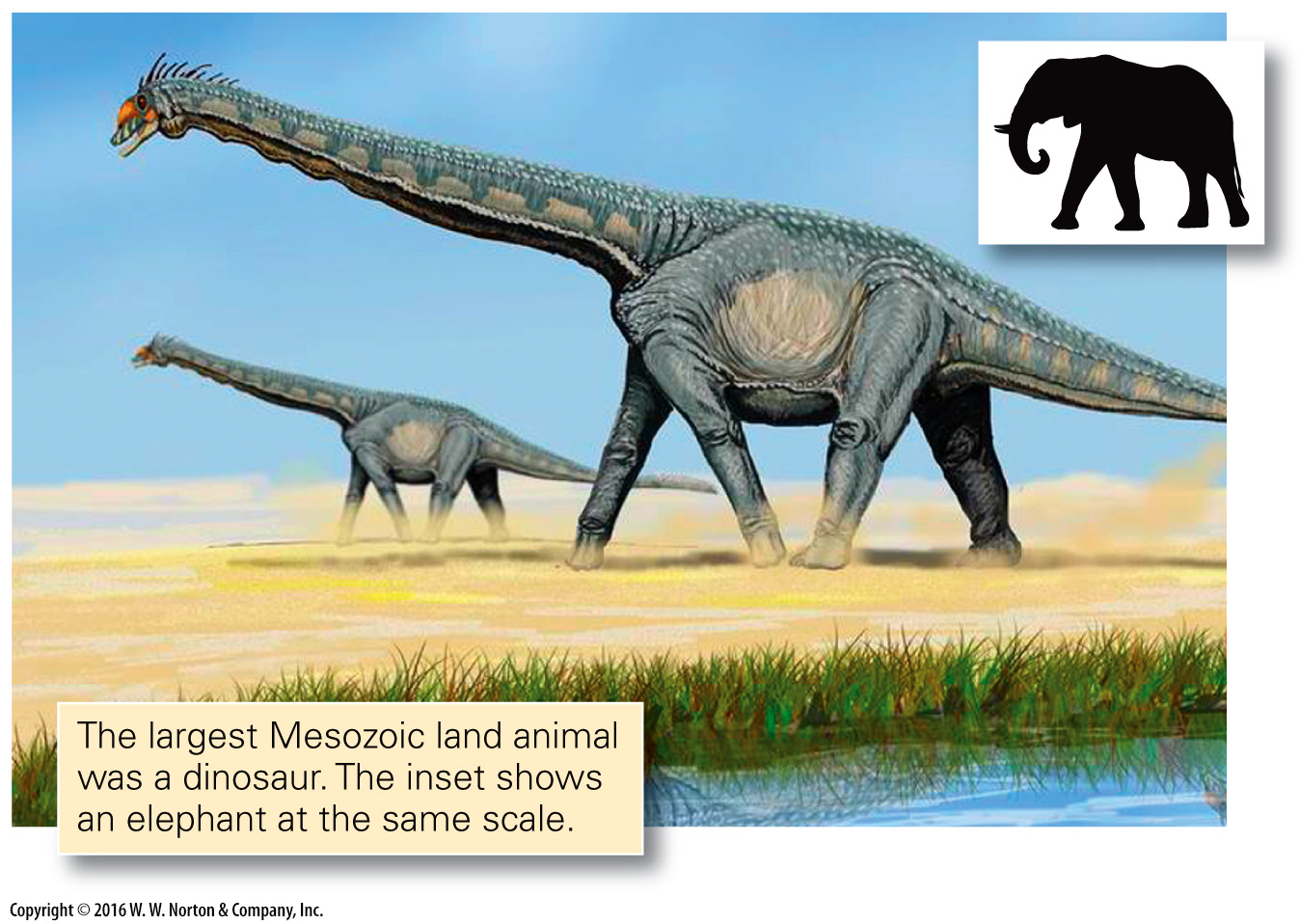 [Speaker Notes: FIGURE 19.3  Because of evolution, organisms inhabiting the Earth today are not the same as those that inhabited the planet in the past.]
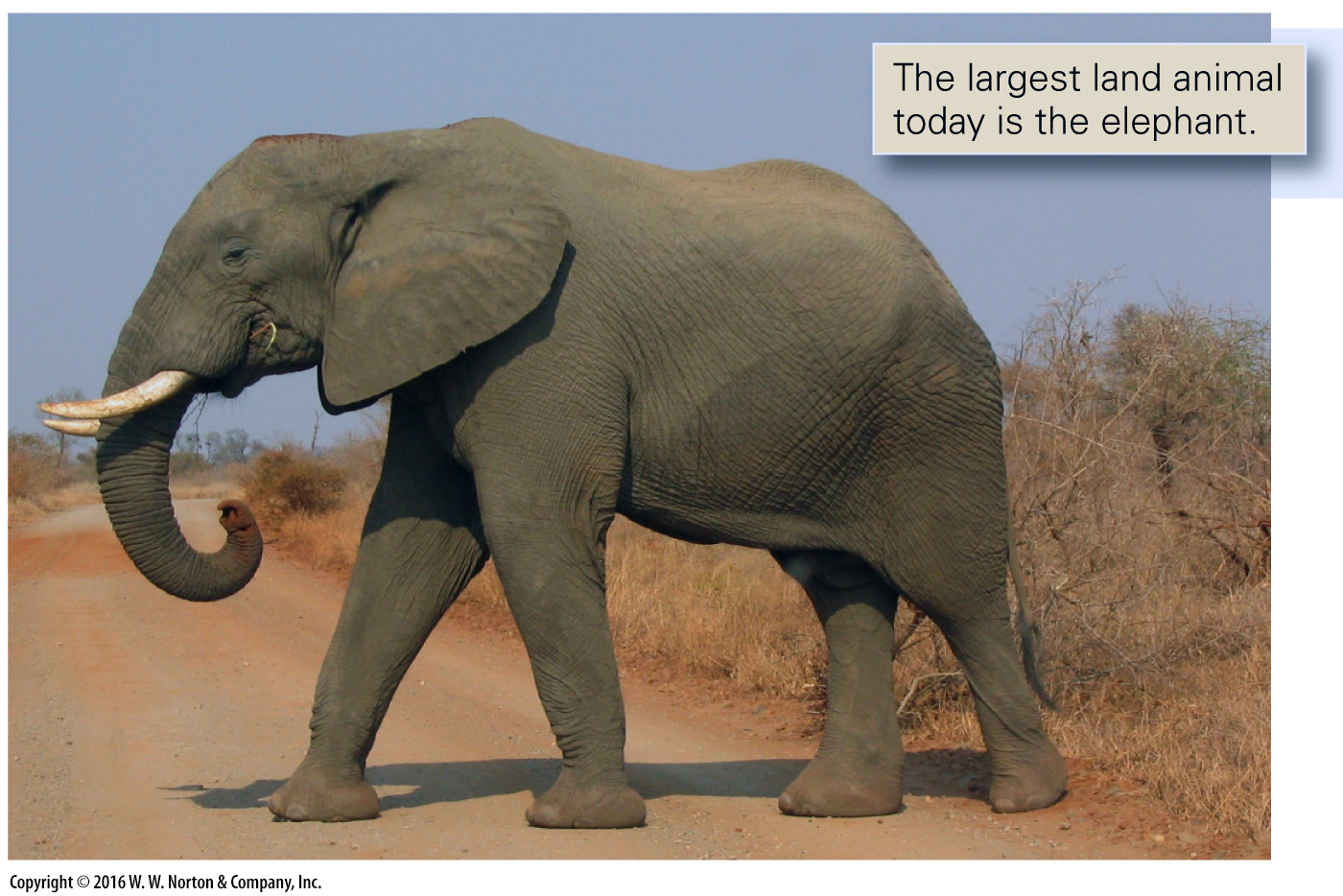 [Speaker Notes: FIGURE 19.3  Because of evolution, organisms inhabiting the Earth today are not the same as those that inhabited the planet in the past.]
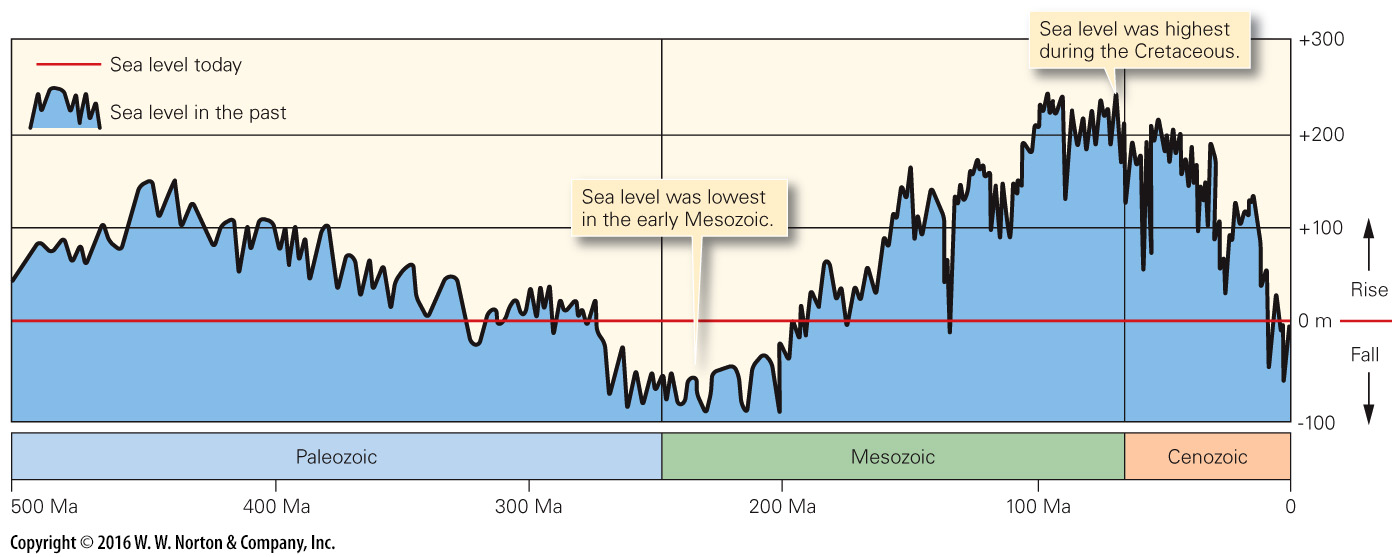 [Speaker Notes: FIGURE 19.4  This chart provides one interpretation of sea-level change during the past half billion years, based on the stratigraphic record.]
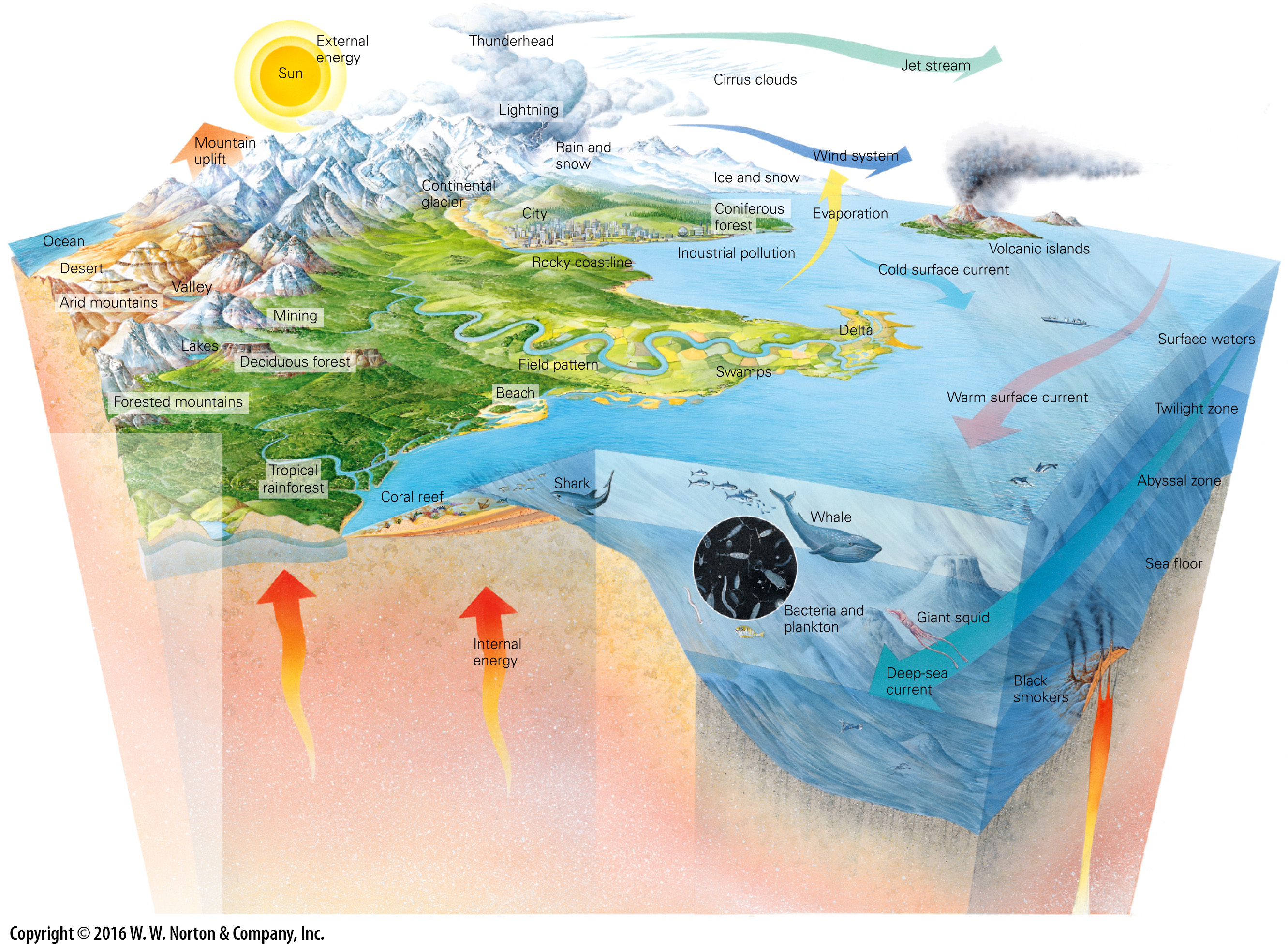 [Speaker Notes: GEOLOGY AT A GLANCE
The Earth System]
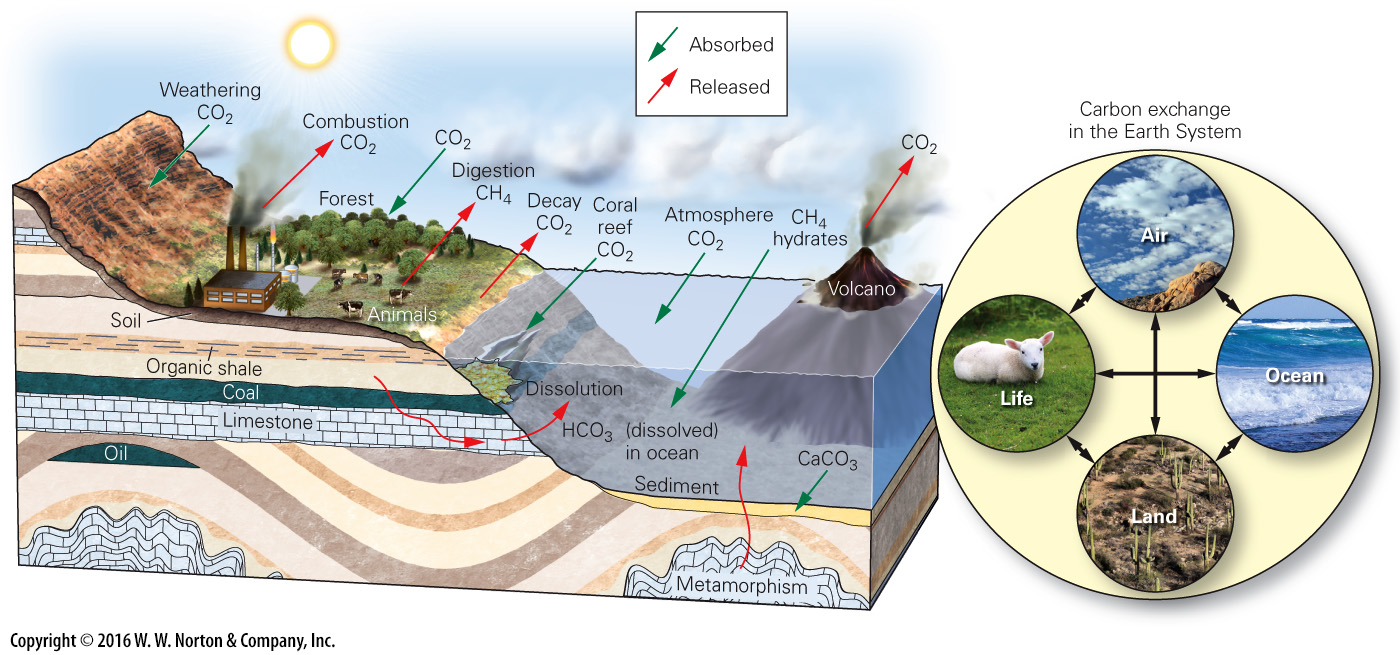 [Speaker Notes: FIGURE 19.5  In the carbon cycle, carbon transfers among various reservoirs at or near the Earth’s surface. Red arrows indicate release to the air, and green arrows indicate absorption from air.]
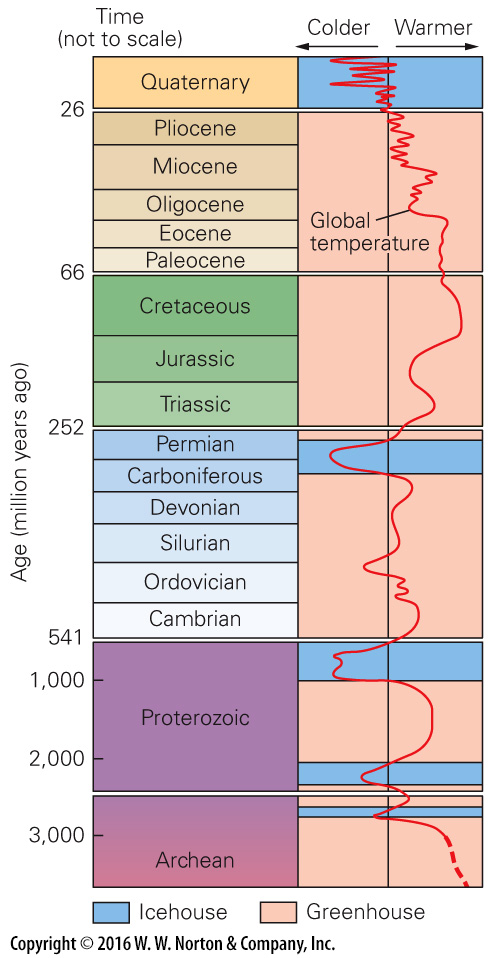 [Speaker Notes: FIGURE 19.6  The Earth has experienced icehouse and greenhouse periods at various times during Earth history.]
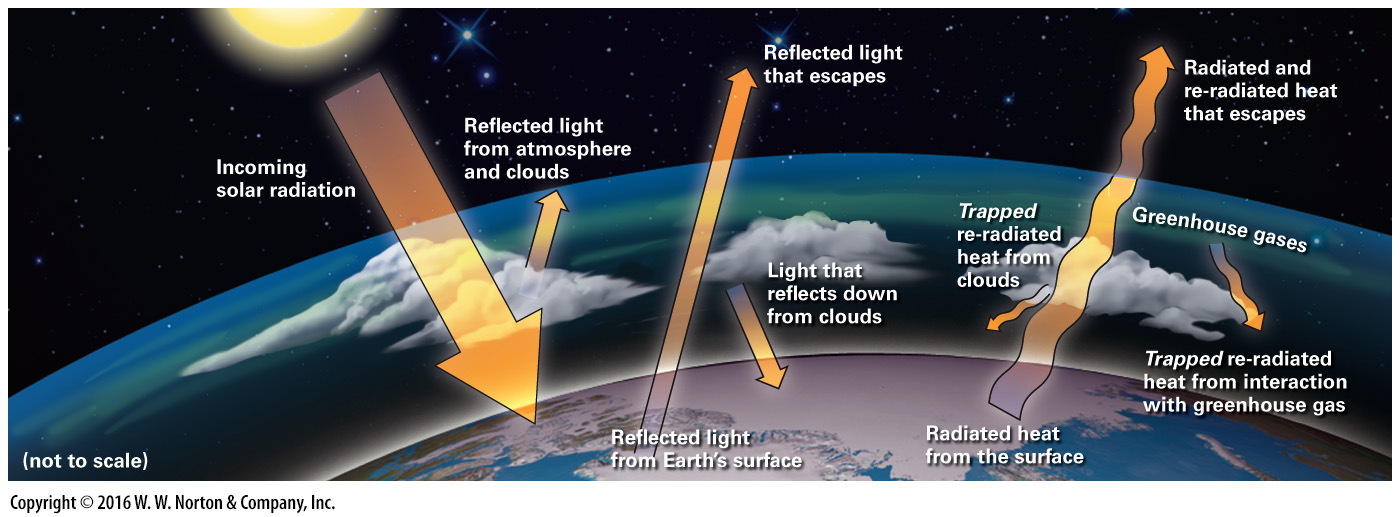 [Speaker Notes: FIGURE Bx19.1  The greenhouse effect shows how thermal energy can be trapped in the atmosphere.]
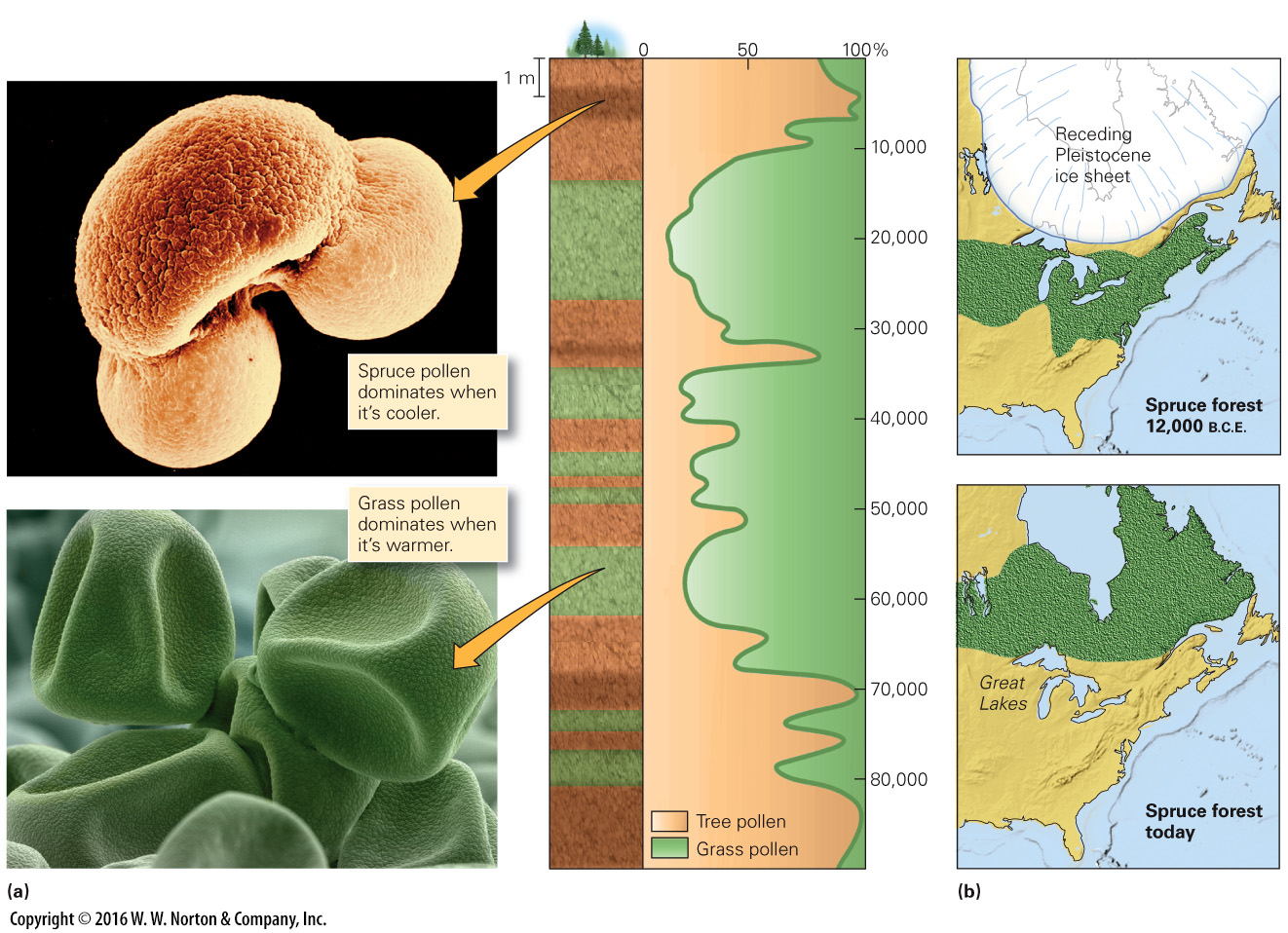 [Speaker Notes: FIGURE 19.7  Changes in the assemblage of pollen in sediment indicate a shift in climate belts.
(a) The proportion of tree pollen relative to grass pollen can change in a sedimentary sequence through time. Researchers plot changes in the proportion of pollen types over time by examining samples from a column of sediment. (b) Spruce forests (green) grew farther south 10,000 years ago than they do today.]
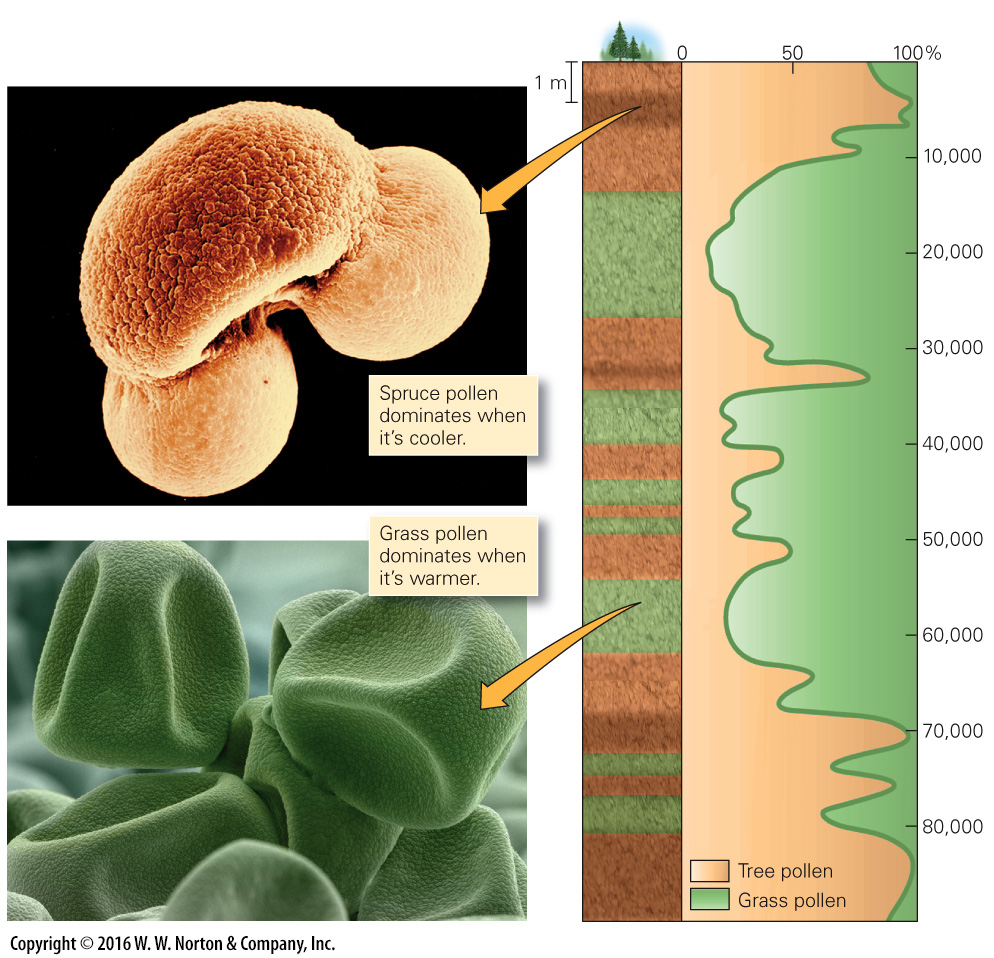 [Speaker Notes: FIGURE 19.7a  Changes in the assemblage of pollen in sediment indicate a shift in climate belts.
(a) The proportion of tree pollen relative to grass pollen can change in a sedimentary sequence through time. Researchers plot changes in the proportion of pollen types over time by examining samples from a column of sediment.]
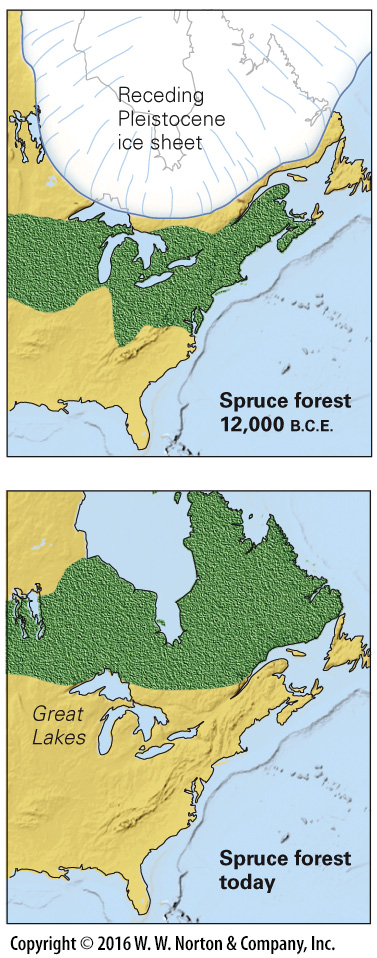 [Speaker Notes: FIGURE 19.7b  Changes in the assemblage of pollen in sediment indicate a shift in climate belts.
(b) Spruce forests (green) grew farther south 10,000 years ago than they do today.]
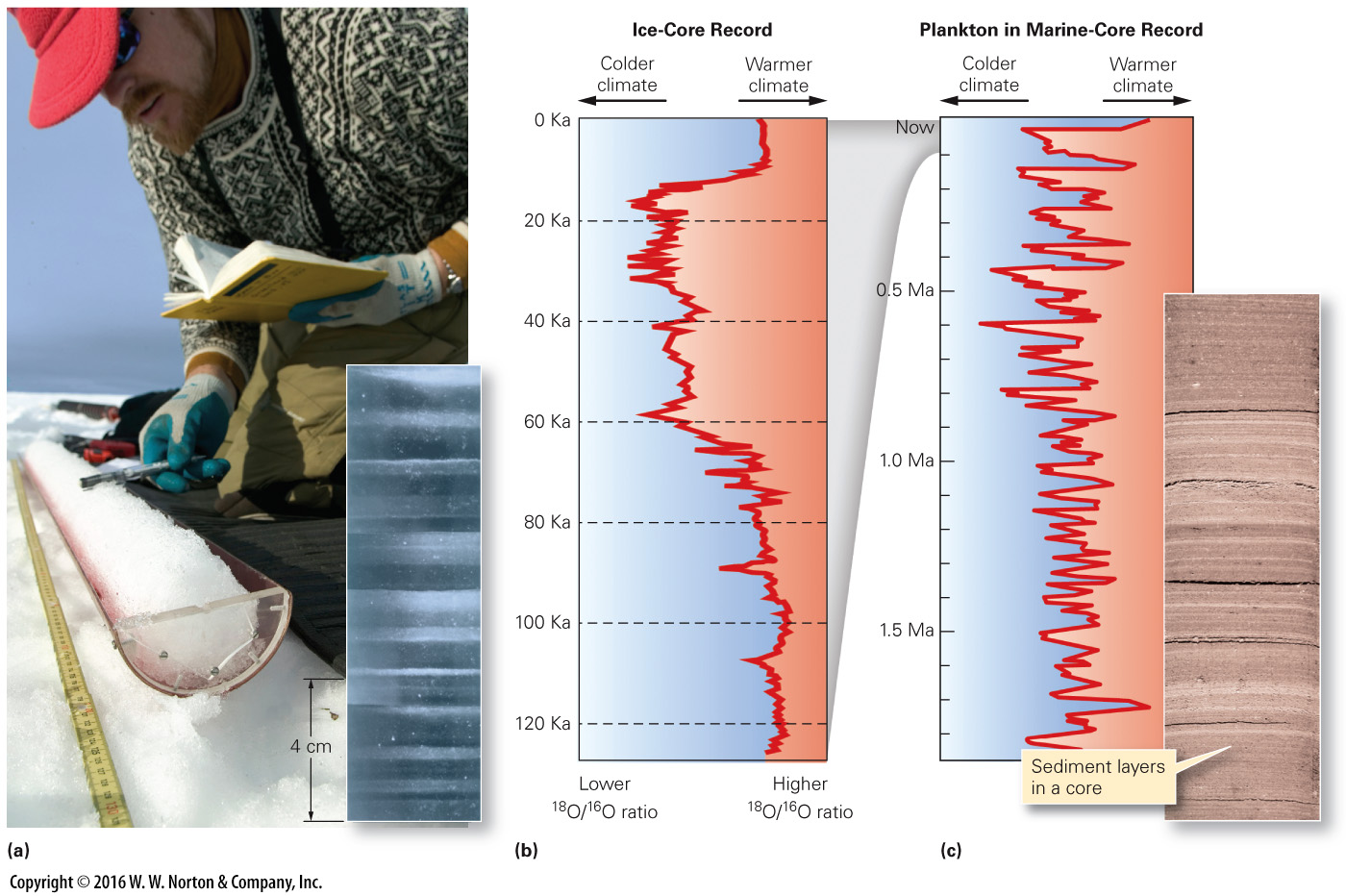 [Speaker Notes: FIGURE 19.8  The proportion of isotopes transferred between reservoirs during evaporation or precipitation depends on temperature. The 18O/16O ratio can be studied in glacial ice (H2O) and fossil shells (CaCO3).
(a) A researcher examines an ice core in the field. Lab photos reveal annual layers. (b) The 18O/16O ratios in an ice core represent temperature changes. (c) Studies of 18O/16O ratios in deep-sea cores also provide a climate record.]
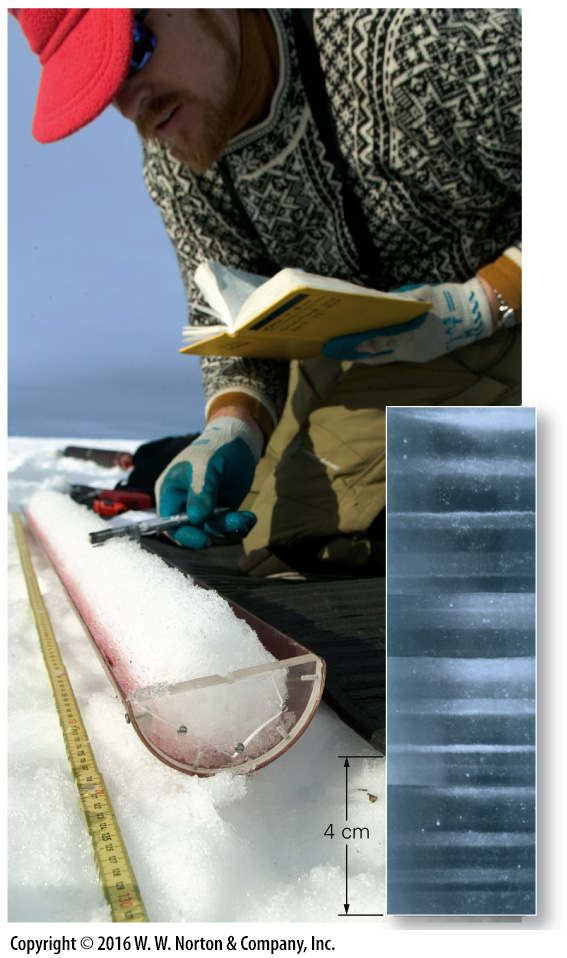 [Speaker Notes: FIGURE 19.8a  The proportion of isotopes transferred between reservoirs during evaporation or precipitation depends on temperature. The 18O/16O ratio can be studied in glacial ice (H2O) and fossil shells (CaCO3).
(a) A researcher examines an ice core in the field. Lab photos reveal annual layers.]
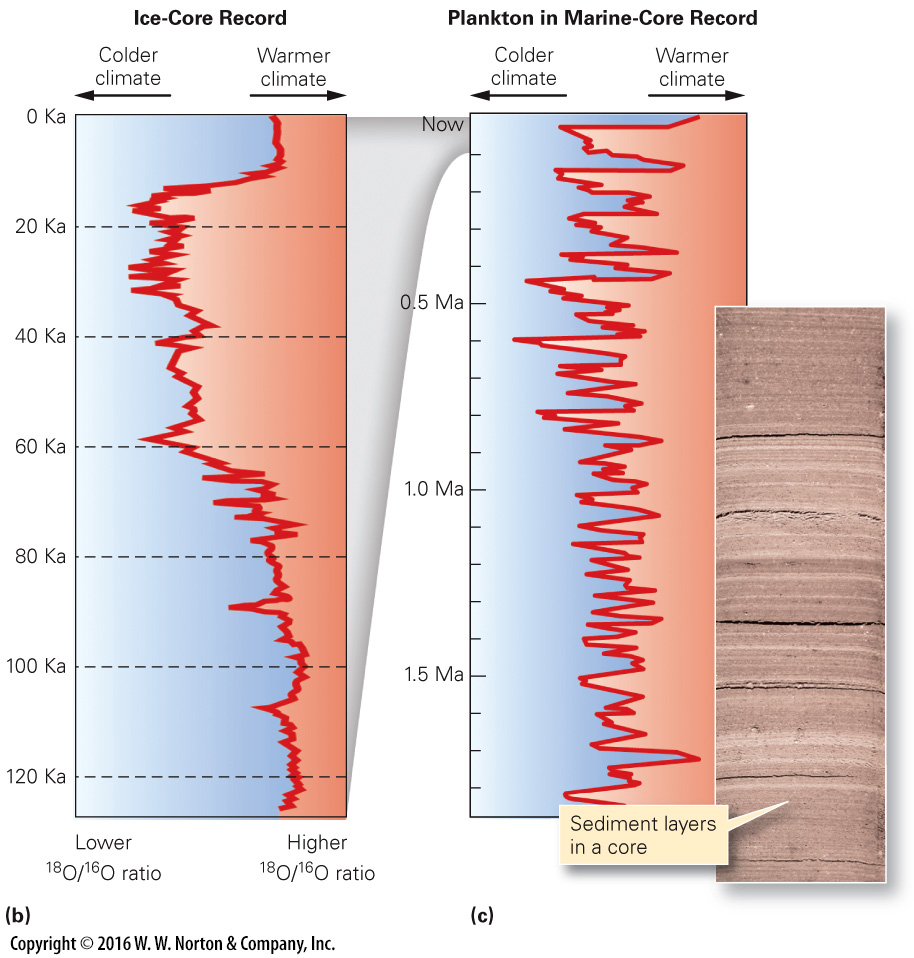 [Speaker Notes: FIGURE 19.8b  The proportion of isotopes transferred between reservoirs during evaporation or precipitation depends on temperature. The 18O/16O ratio can be studied in glacial ice (H2O) and fossil shells (CaCO3).
(b) The 18O/16O ratios in an ice core represent temperature changes. (c) Studies of 18O/16O ratios in deep-sea cores also provide a climate record.]
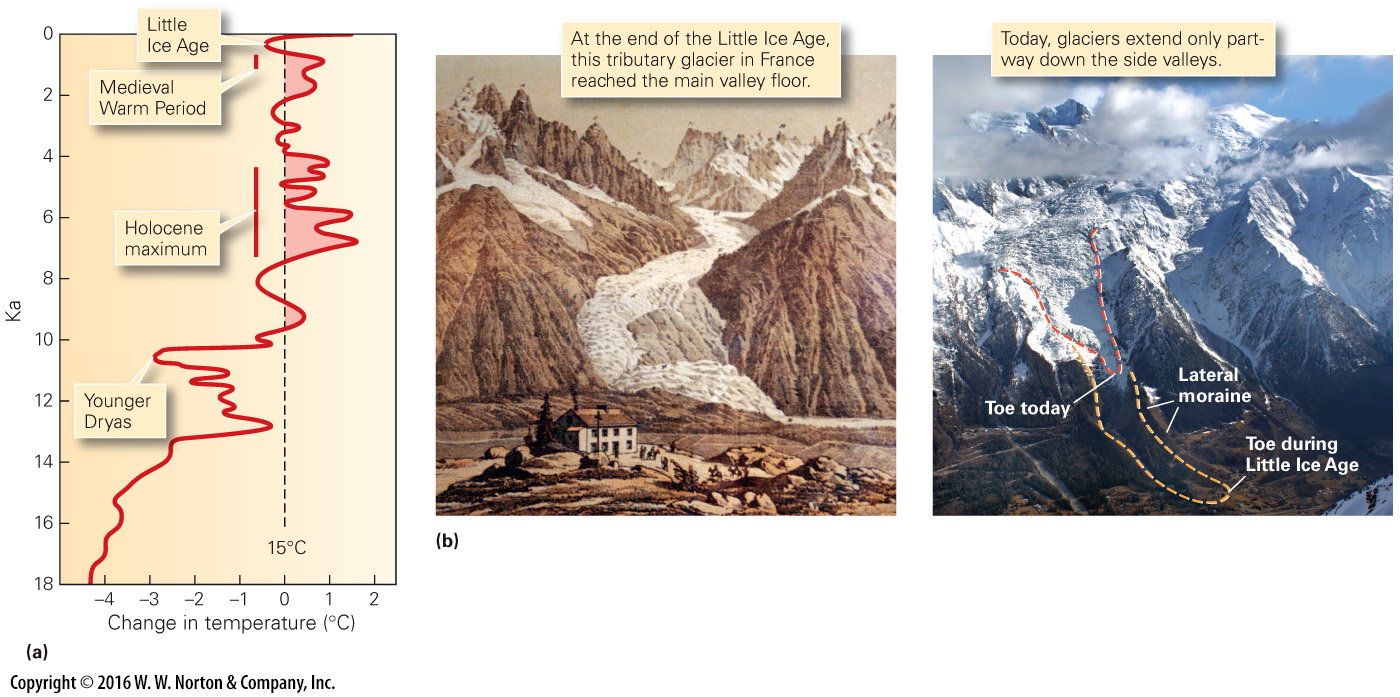 [Speaker Notes: FIGURE 19.9  Climate during the Holocene. Measurements suggest that temperature has varied significantly.
(a) There were several temperature highs and lows during the Holocene. (b) Glaciers advanced in Europe during the Little Ice Age, but have since been retreating due to warmer temperatures.]
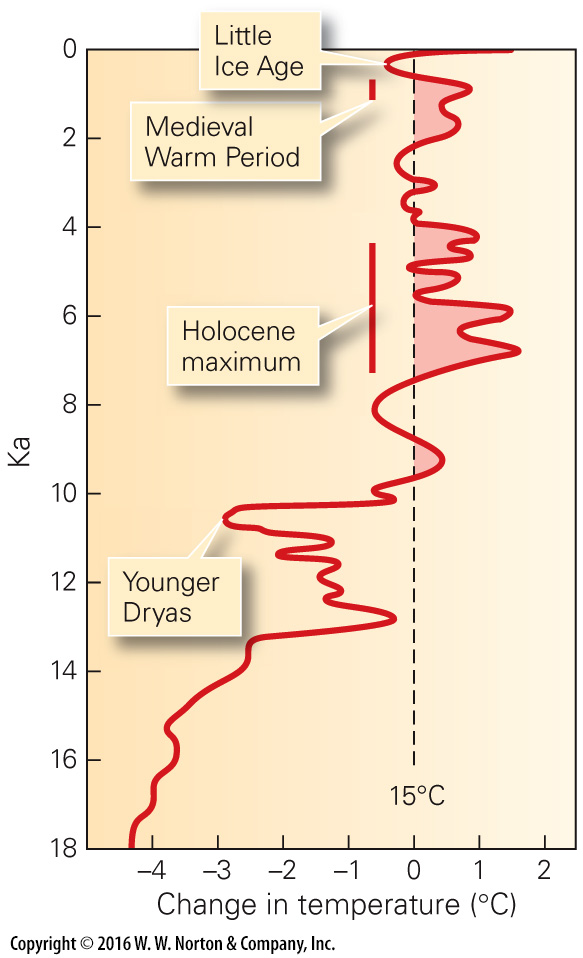 [Speaker Notes: FIGURE 19.9a  Climate during the Holocene. Measurements suggest that temperature has varied significantly.
(a) There were several temperature highs and lows during the Holocene.]
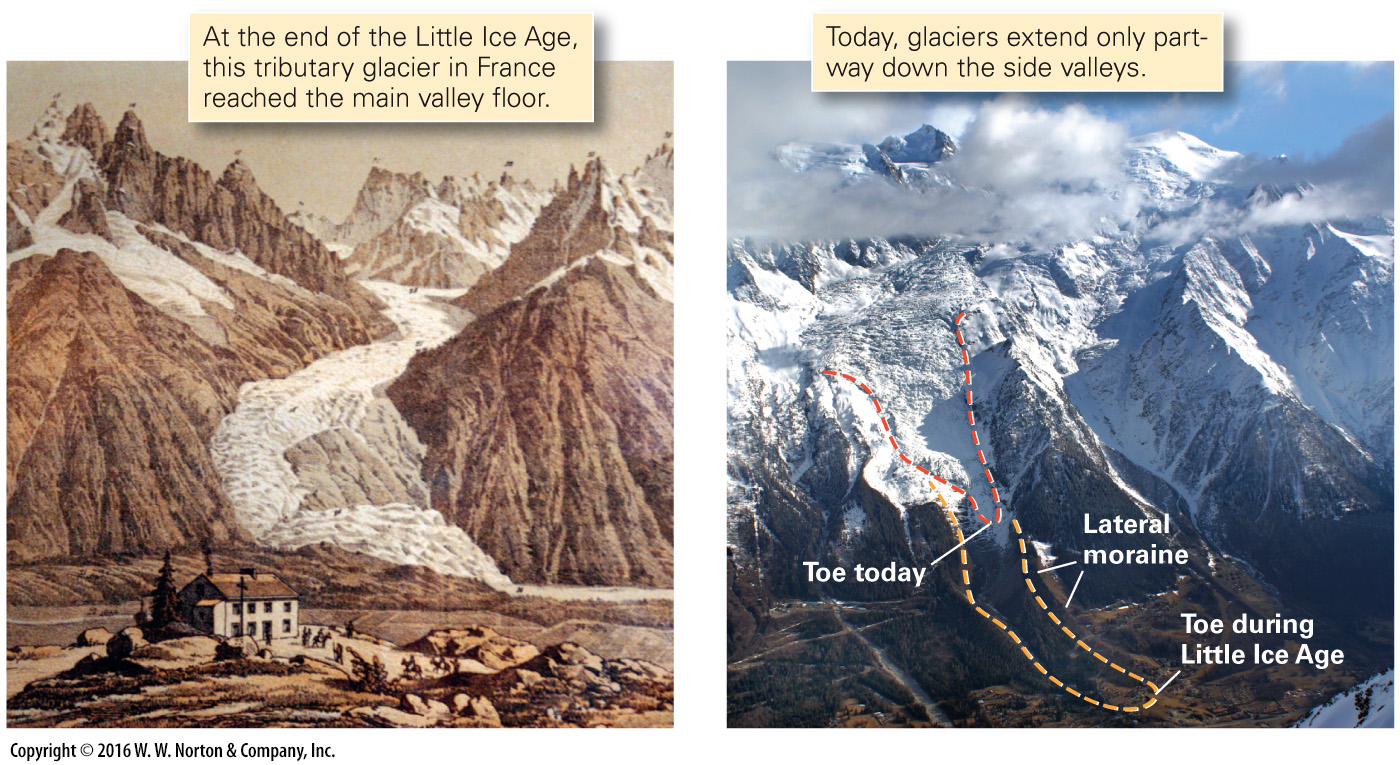 [Speaker Notes: FIGURE 19.9b  Climate during the Holocene. Measurements suggest that temperature has varied significantly.
(b) Glaciers advanced in Europe during the Little Ice Age, but have since been retreating due to warmer temperatures.]
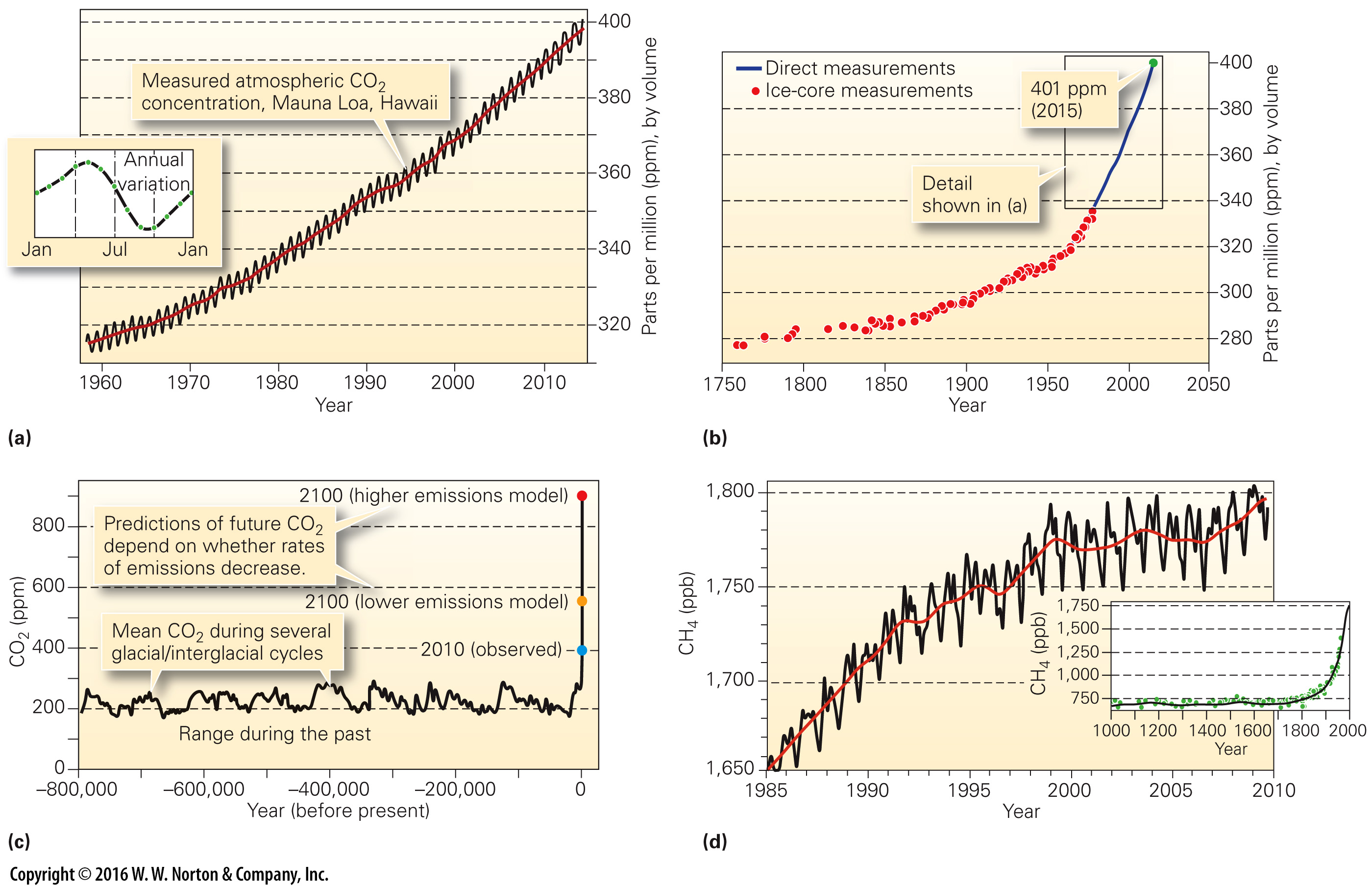 [Speaker Notes: FIGURE 19.10  Changes in carbon dioxide (CO2) and methane (CH4) concentrations over time.
(a) Monthly measurements begin in 1960. There is an annual cycle, related to seasons, but the overall increase is clear. (b) Since the industrial revolution, CO2 concentration has steadily increased. (c) Based on ice-core studies in glaciers, researchers find that CO2 concentration varied between 180 and 300 ppm throughout glacial advances and retreats. The current value, 401 ppm, is above this range. (d) Methane, another greenhouse gas, has been increasing, too. The inset shows change over the past millennium.]
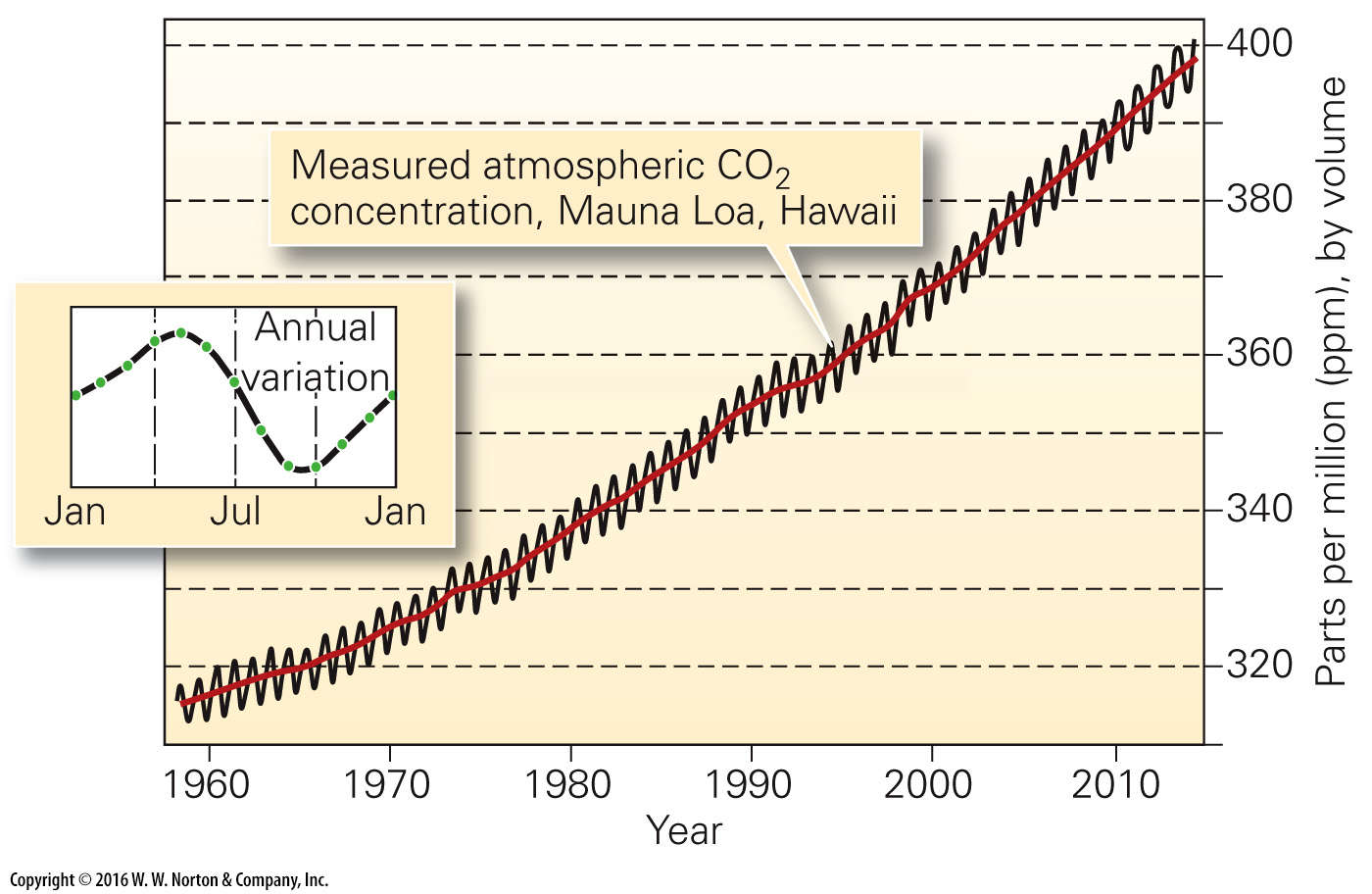 [Speaker Notes: FIGURE 19.10a  Changes in carbon dioxide (CO2) and methane (CH4) concentrations over time.
(a) Monthly measurements begin in 1960. There is an annual cycle, related to seasons, but the overall increase is clear.]
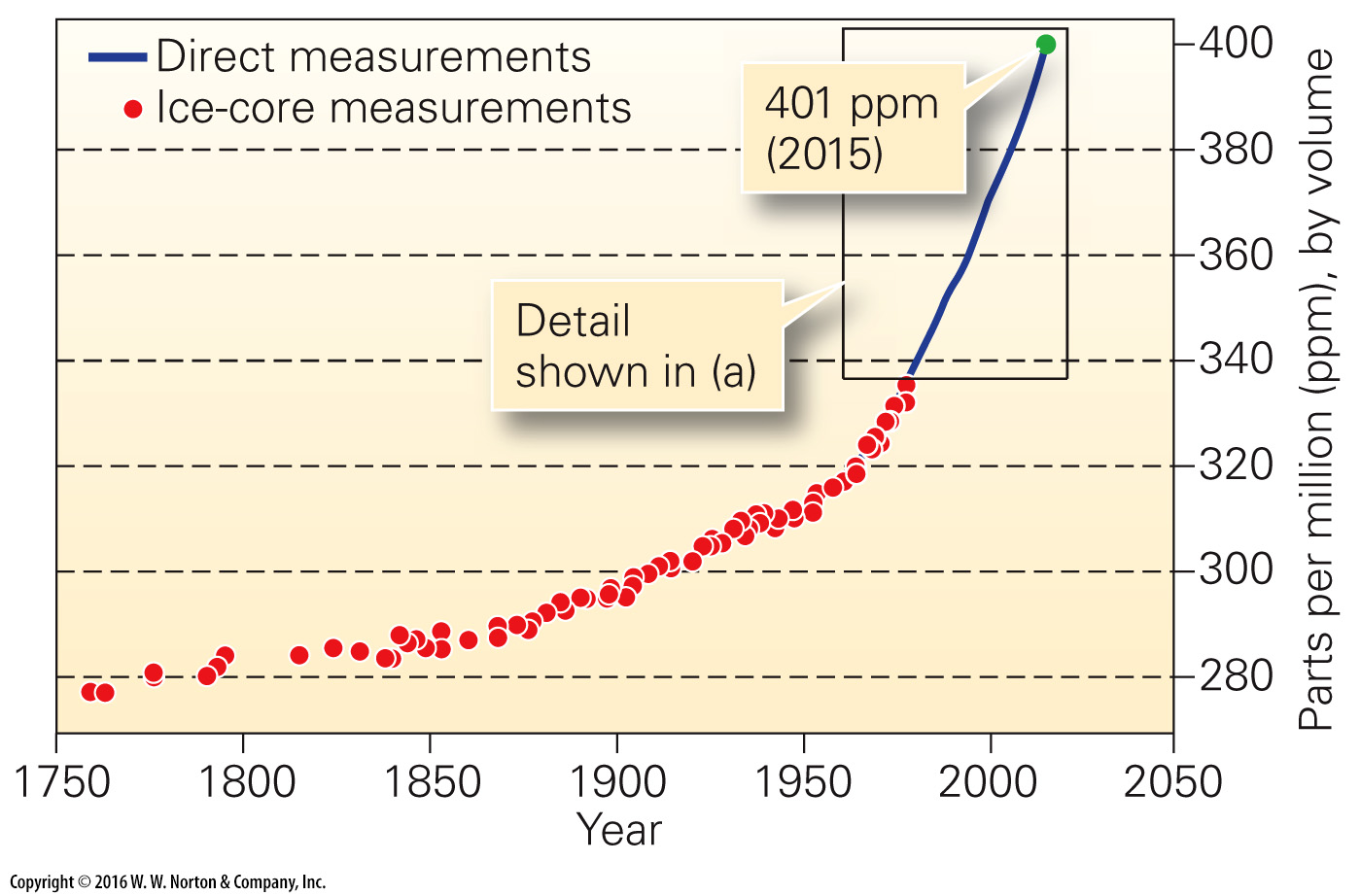 [Speaker Notes: FIGURE 19.10b  Changes in carbon dioxide (CO2) and methane (CH4) concentrations over time.
(b) Since the industrial revolution, CO2 concentration has steadily increased.]
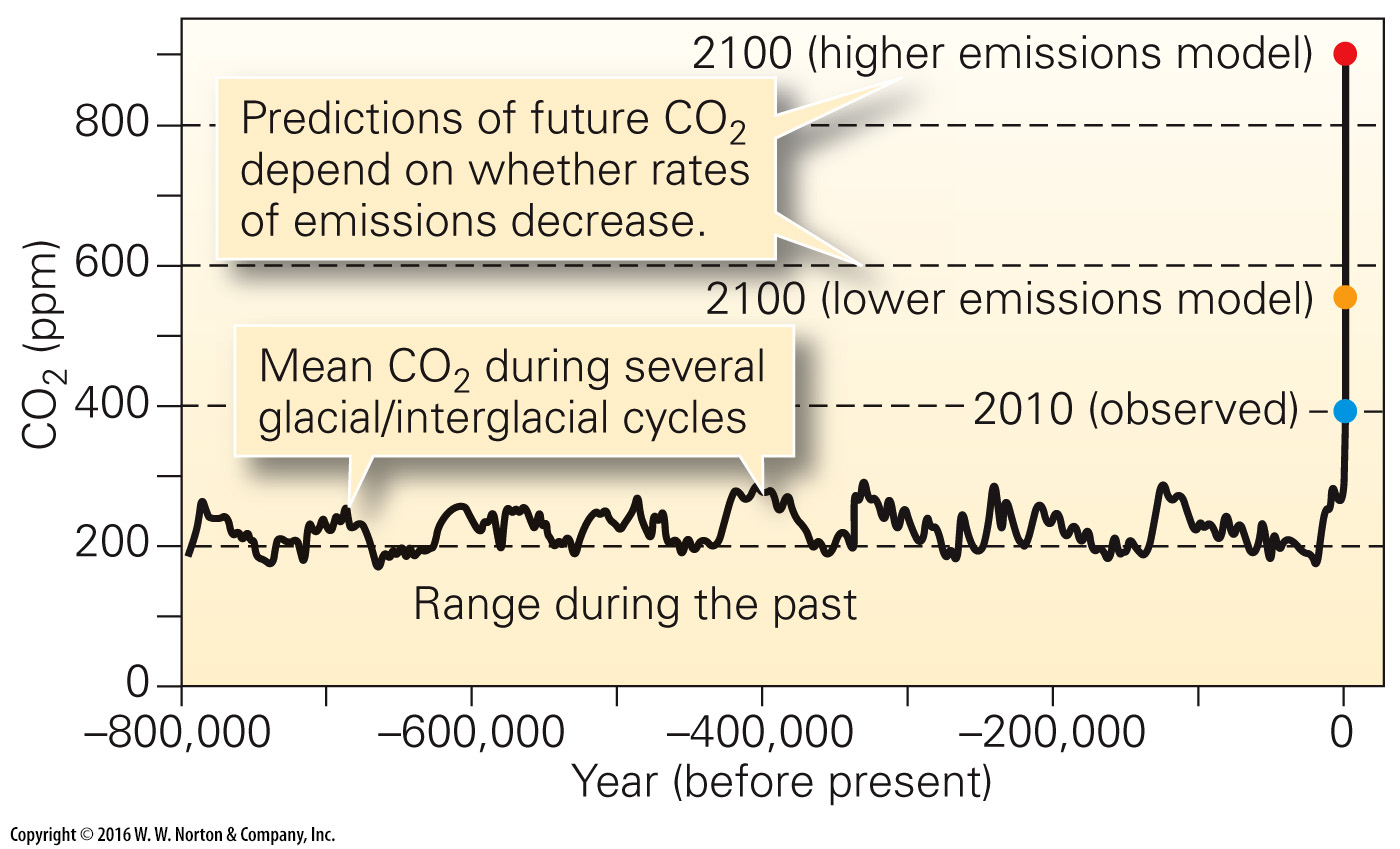 [Speaker Notes: FIGURE 19.10c  Changes in carbon dioxide (CO2) and methane (CH4) concentrations over time.
(c) Based on ice-core studies in glaciers, researchers find that CO2 concentration varied between 180 and 300 ppm throughout glacial advances and retreats. The current value, 401 ppm, is above this range.]
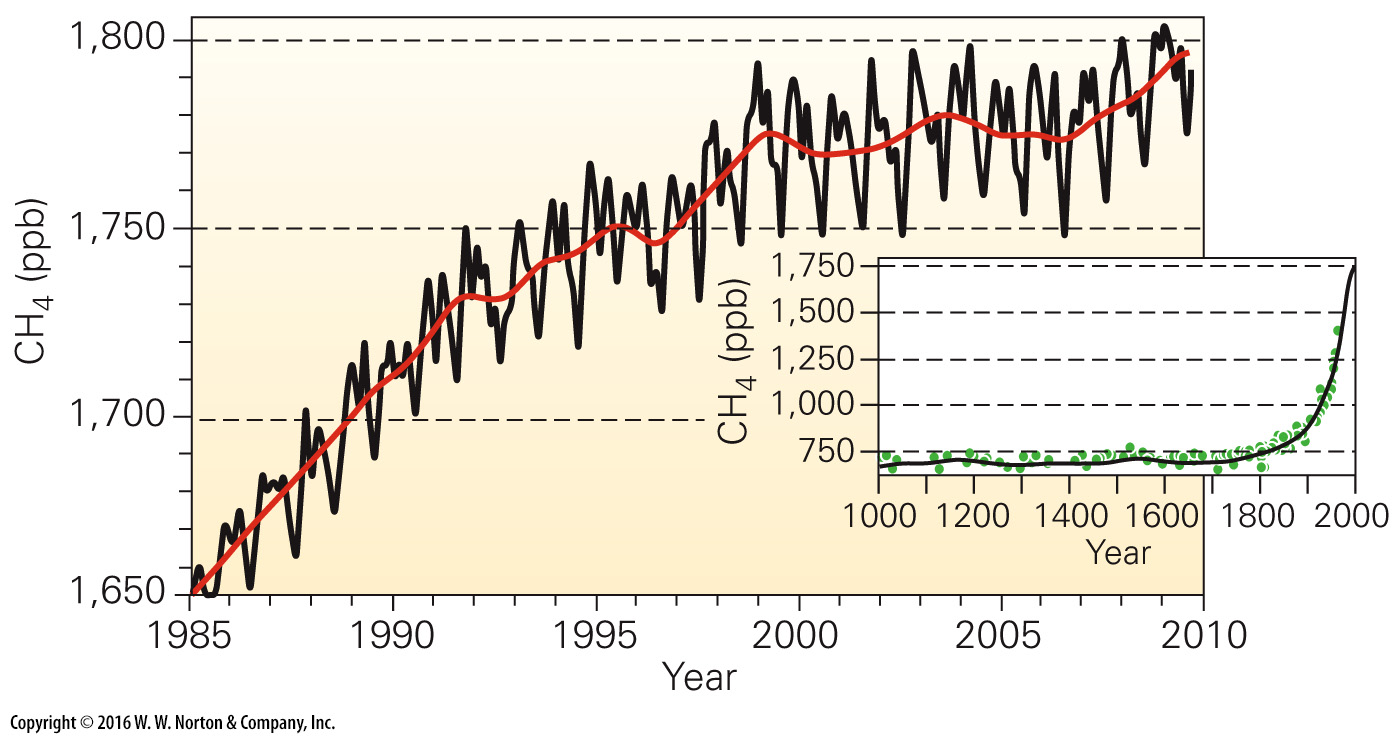 [Speaker Notes: FIGURE 19.10d  Changes in carbon dioxide (CO2) and methane (CH4) concentrations over time.
(d) Methane, another greenhouse gas, has been increasing, too. The inset shows change over the past millennium.]
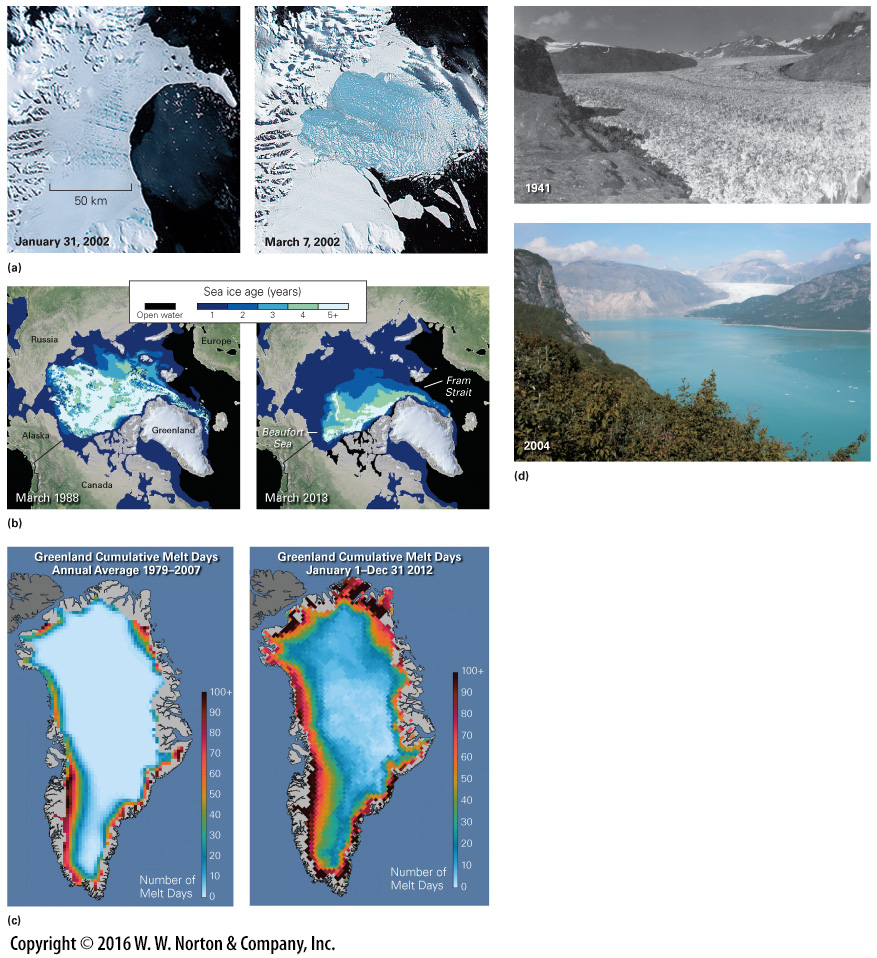 [Speaker Notes: FIGURE 19.11  Visible examples of changes in Earth’s ice cover.
(a) In 2002, the Larson B Ice Shelf of Antarctica disintegrated over the course of a month. (b) The age of sea ice in the Arctic Ocean has decreased substantially during the past 25 years. (c) The number of days during which melting of the Greenland Ice Sheet takes place has increased. (d) The Muir Glacier in Alaska retreated 12 km between 1941 and 2004.]
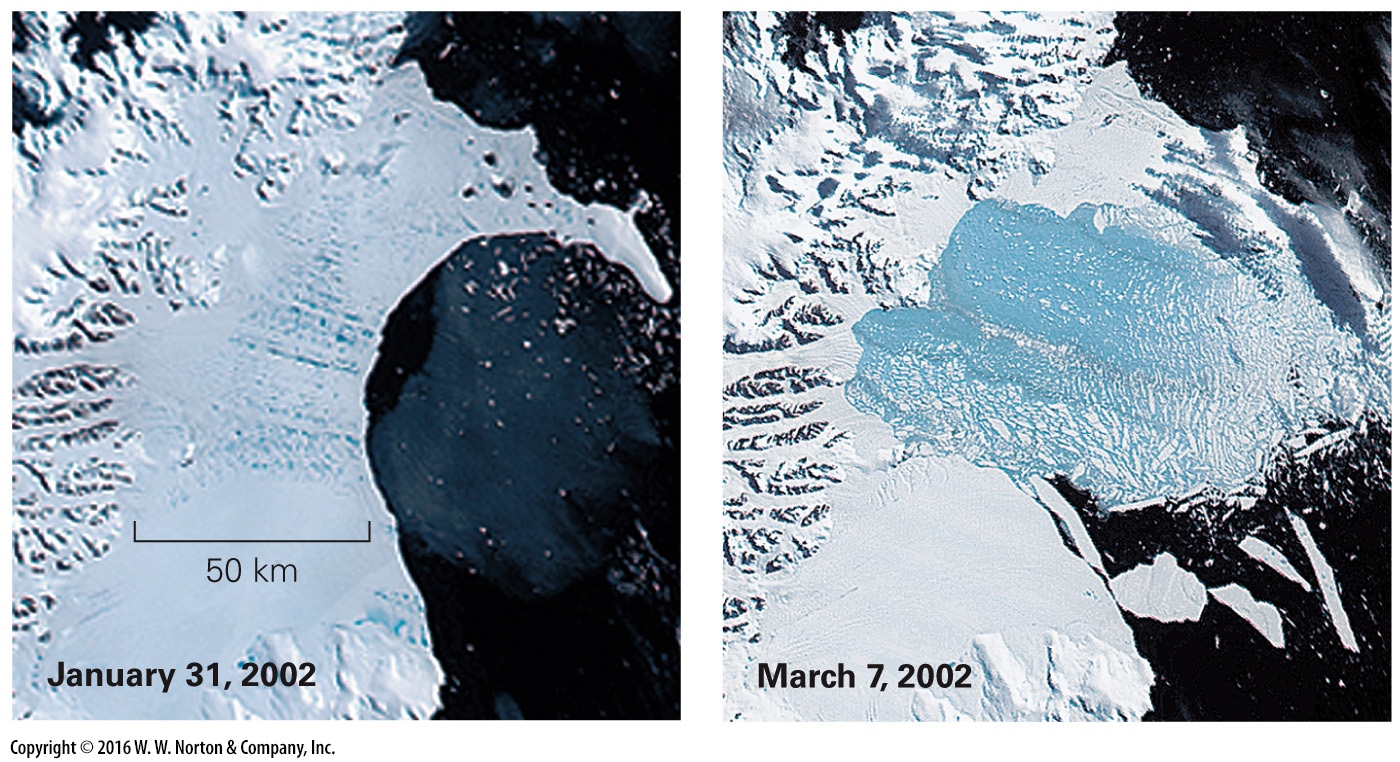 [Speaker Notes: FIGURE 19.11a  Visible examples of changes in Earth’s ice cover.
(a) In 2002, the Larson B Ice Shelf of Antarctica disintegrated over the course of a month.]
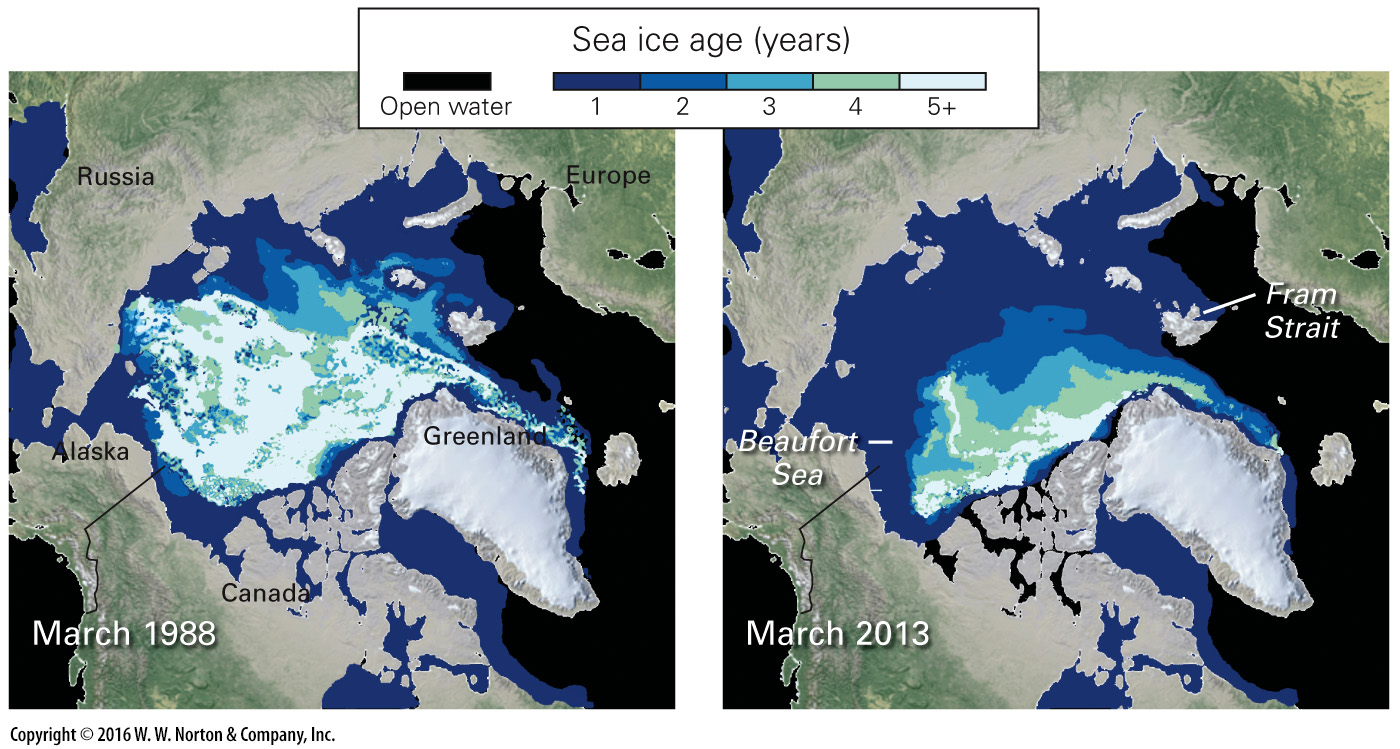 [Speaker Notes: FIGURE 19.11b  Visible examples of changes in Earth’s ice cover.
(b) The age of sea ice in the Arctic Ocean has decreased substantially during the past 25 years.]
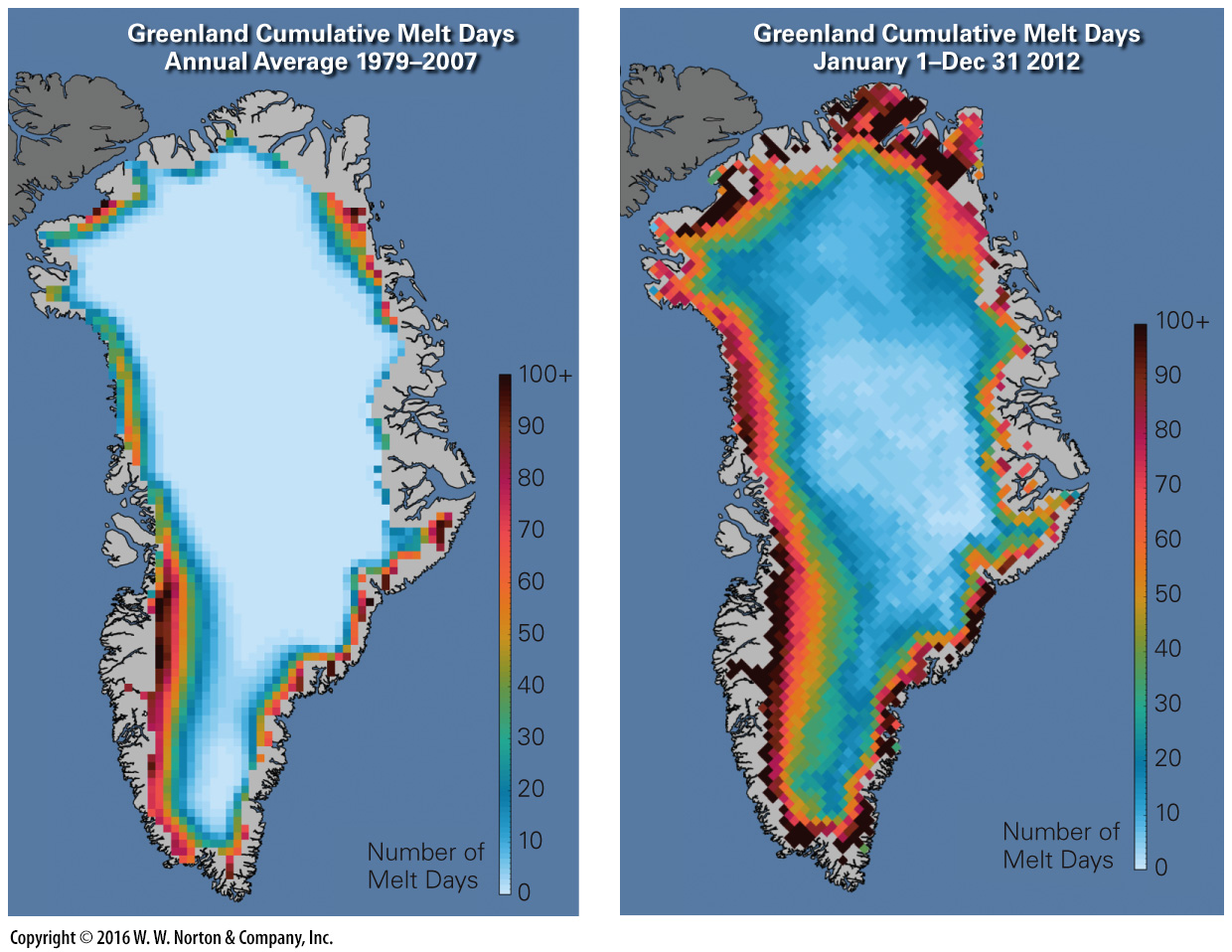 [Speaker Notes: FIGURE 19.11c  Visible examples of changes in Earth’s ice cover.
(c) The number of days during which melting of the Greenland Ice Sheet takes place has increased.]
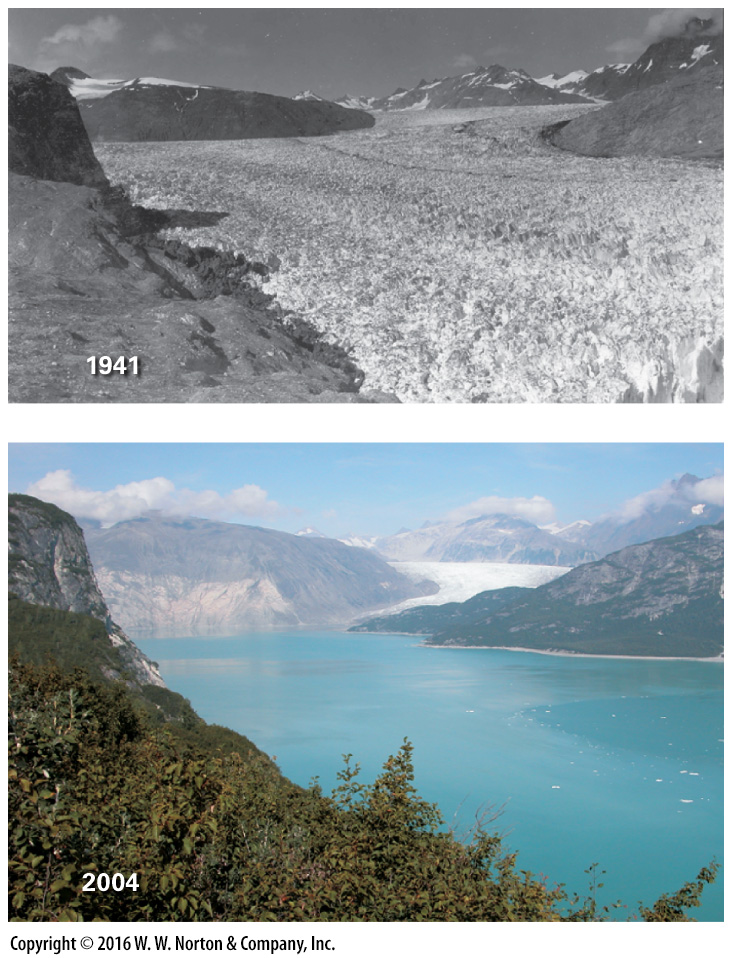 [Speaker Notes: FIGURE 19.11d  Visible examples of changes in Earth’s ice cover.
(d) The Muir Glacier in Alaska retreated 12 km between 1941 and 2004.]
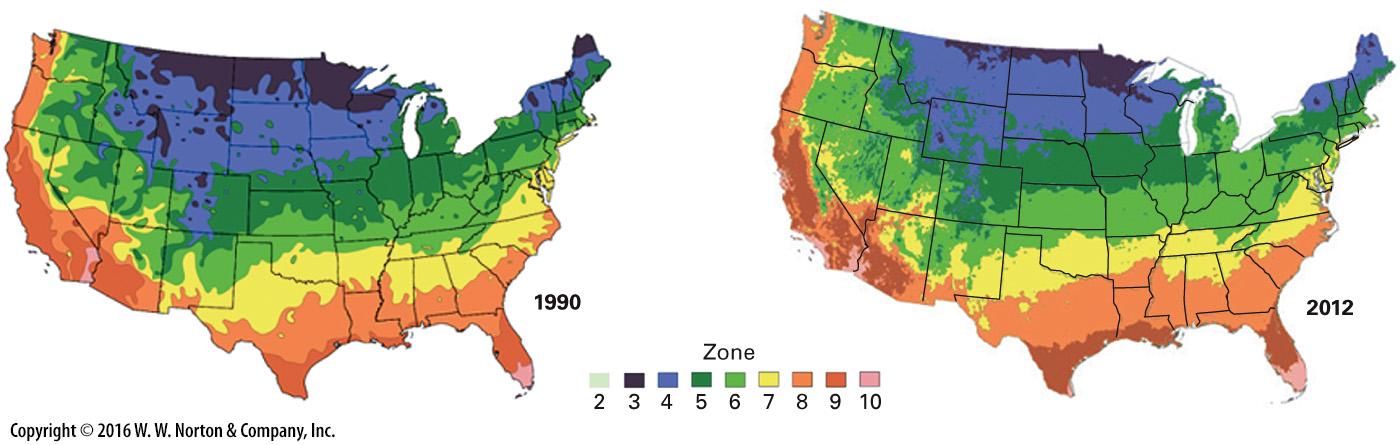 [Speaker Notes: FIGURE 19.12  Plant hardiness zones have been migrating northward.]
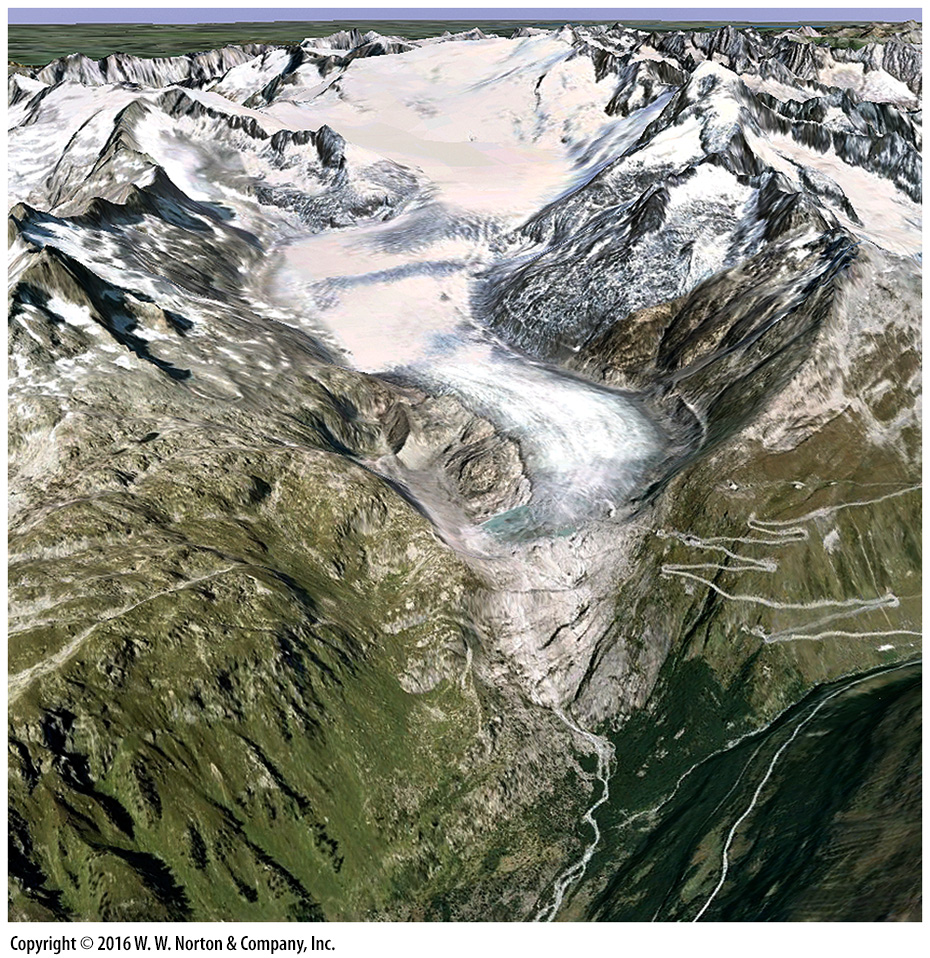 [Speaker Notes: SEE FOR YOURSELF…
RECEDING GLACIER, SWITZERLAND]
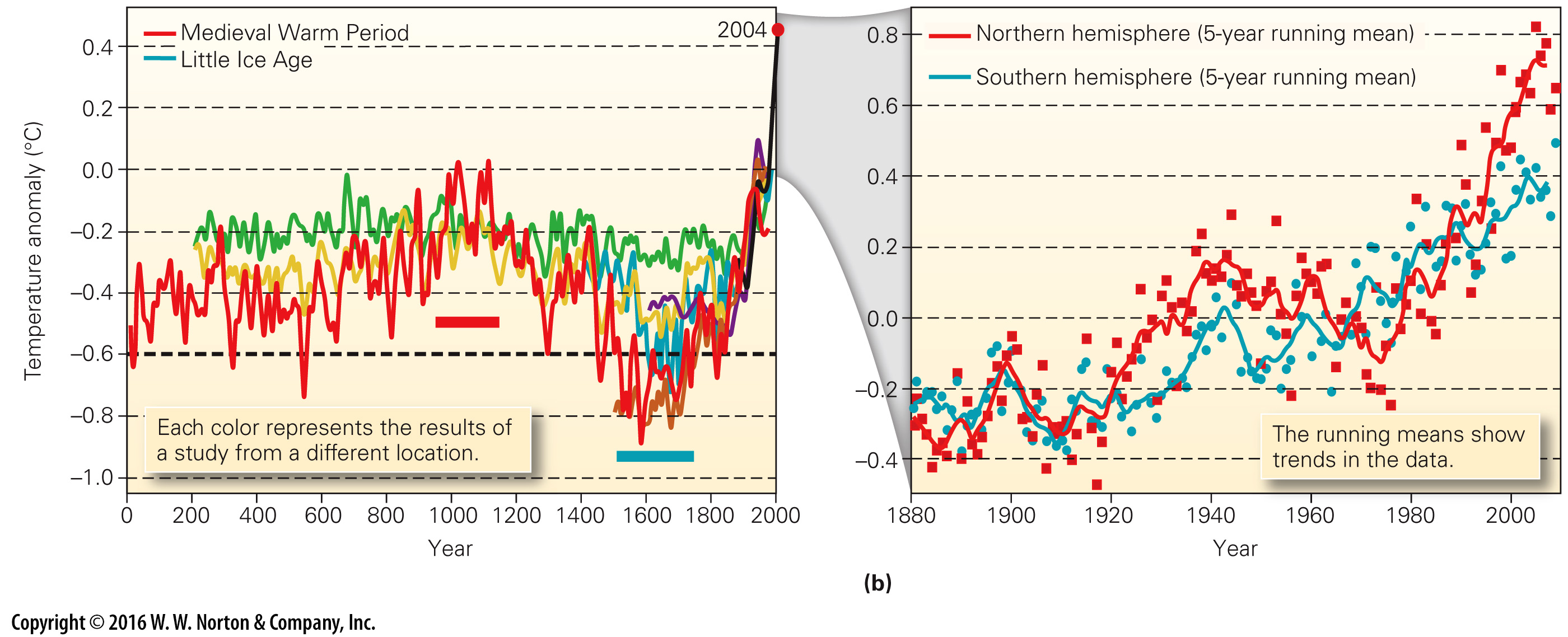 [Speaker Notes: FIGURE 19.13  Measurements of global warming and global temperature anomalies.
(a) Reconstructions of temperature during the past 2,000 years. Each color is a published estimate from a research team. The black line is the average of direct measurements. (b) Graph showing the change in global average temperature since 1880 relative to a reference value. Note that both the northern and southern hemispheres show a temperature increase.]
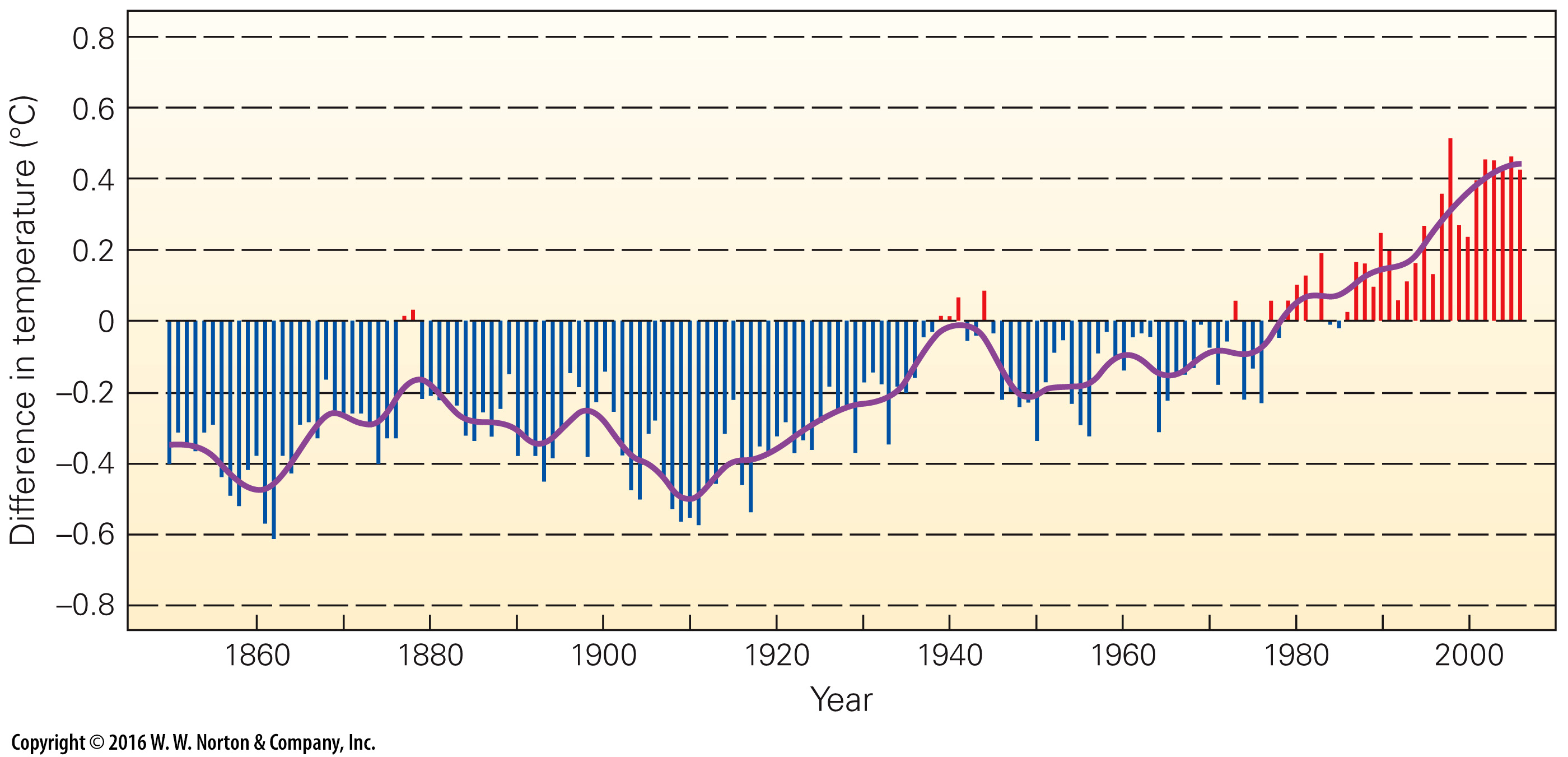 [Speaker Notes: FIGURE 19.14  The difference in global temperature of shallow ocean water, for the period of 1850 to 2005, relative to the average temperature between 1961 and 2006.]
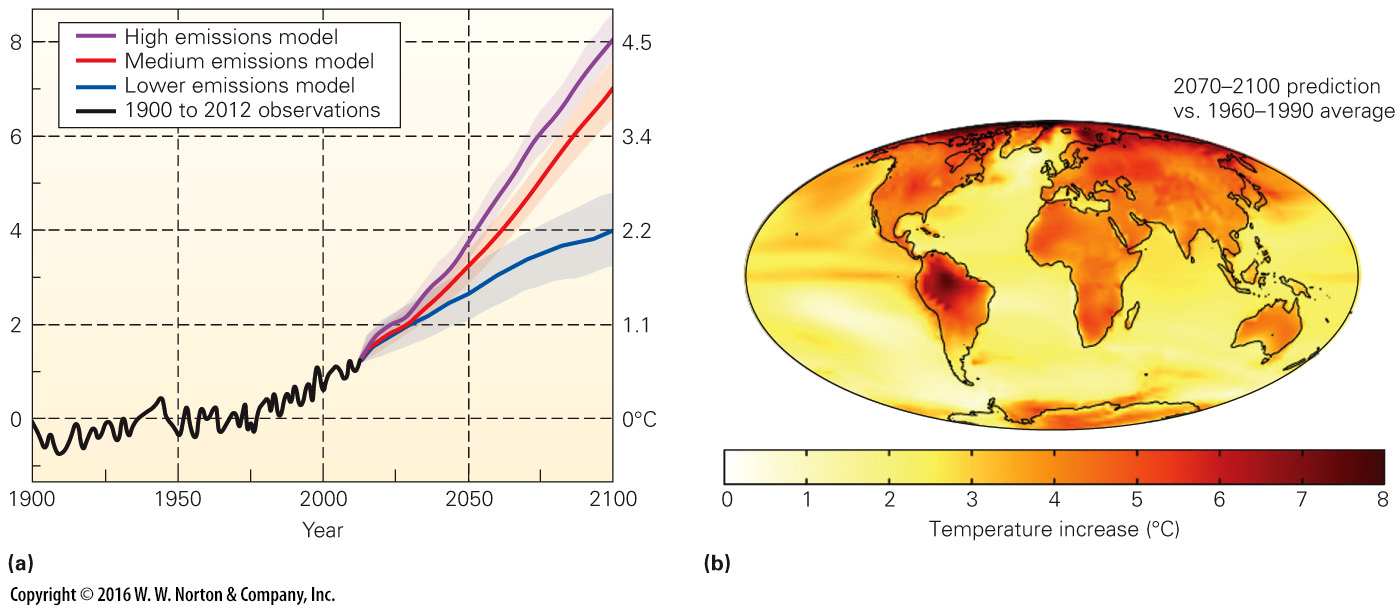 [Speaker Notes: FIGURE 19.15  Model predictions of future global warming.
(a) Model calculations of global warming. Different models assume different rates of CO2 emissions. All suggest significant global temperature increase by 2100. (b) Global warming does not mean that all locations warm by the same amount. This map shows a model prediction of how temperature increase may vary with location for the time period 2070–2100.]
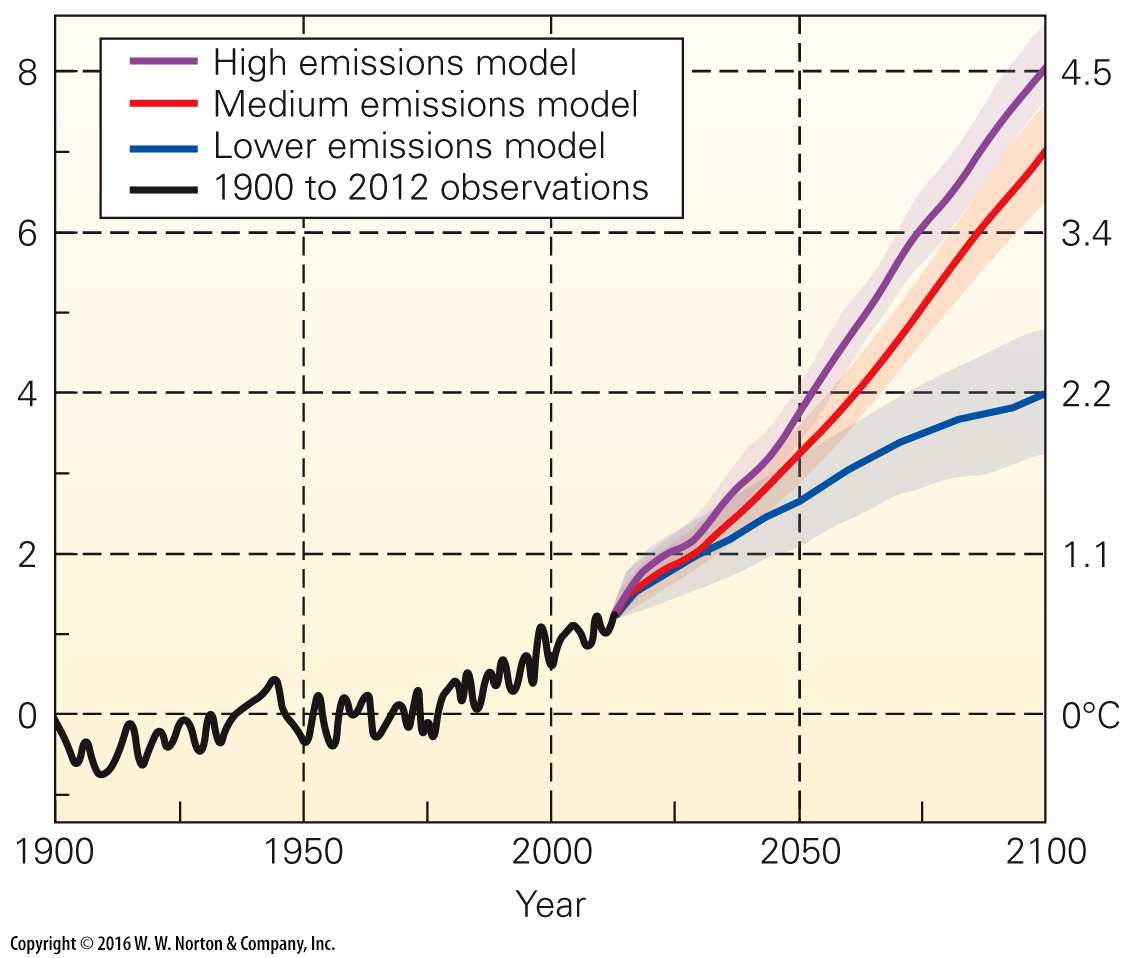 [Speaker Notes: FIGURE 19.15a  Model predictions of future global warming.
(a) Model calculations of global warming. Different models assume different rates of CO2 emissions. All suggest significant global temperature increase by 2100.]
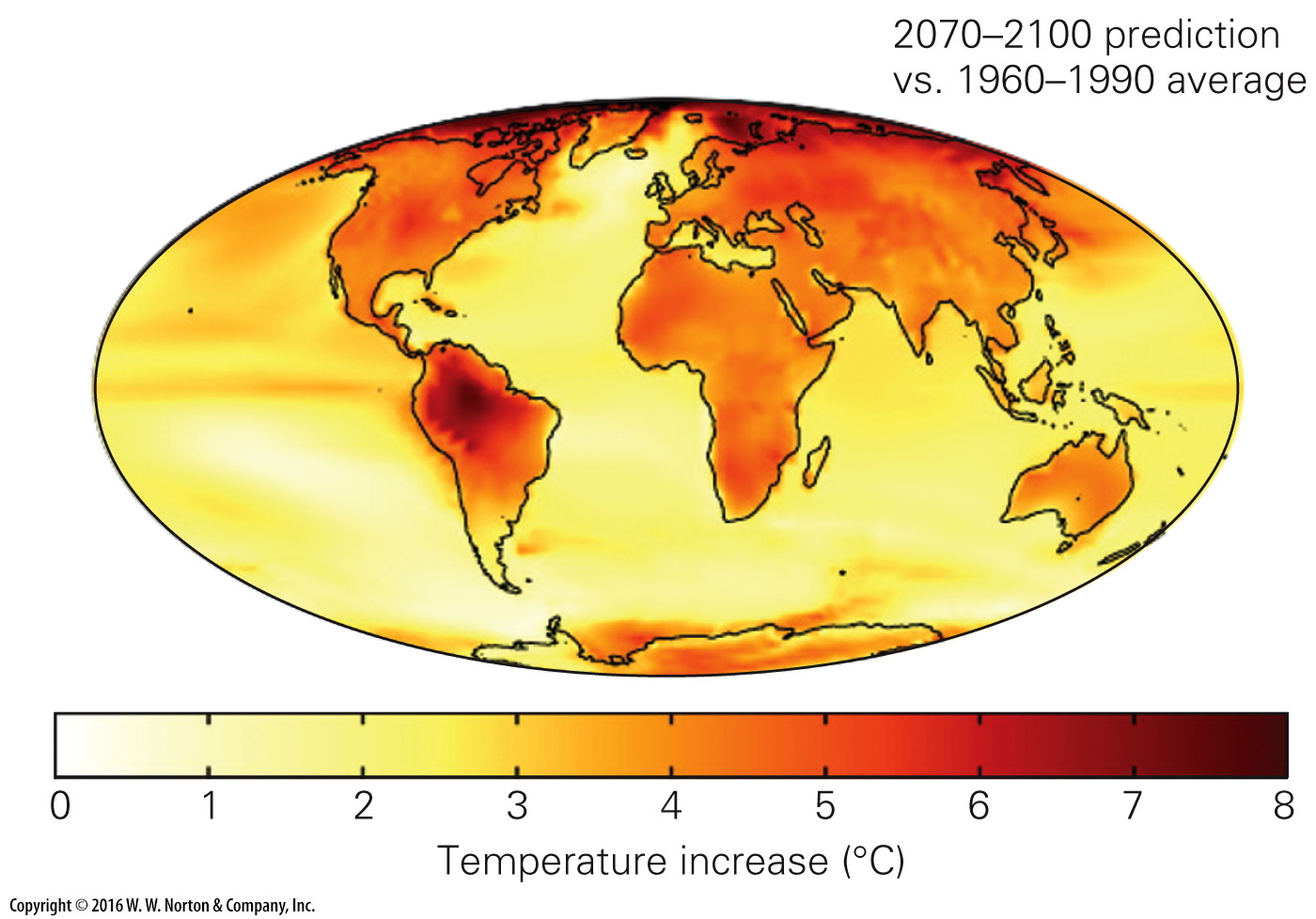 [Speaker Notes: FIGURE 19.15b  Model predictions of future global warming.
(b) Global warming does not mean that all locations warm by the same amount. This map shows a model prediction of how temperature increase may vary with location for the time period 2070–2100.]
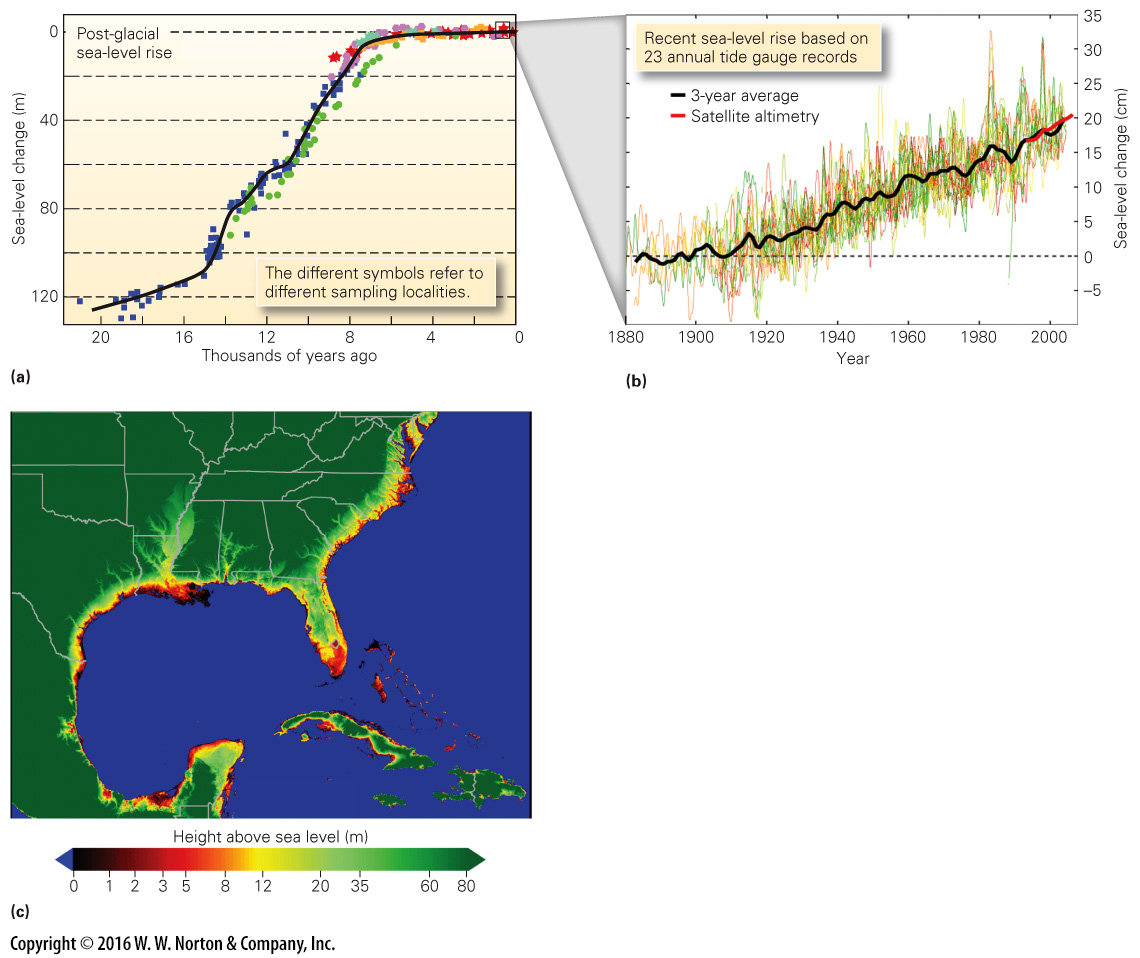 [Speaker Notes: FIGURE 19.16  Sea-level rise of the recent past and possible sea-level rise of the future.
(a) Sea level rose rapidly after the last ice age due to melting of continental glaciers. It is continuing to rise slowly. (b) Tide gauges document sea-level rise of the past 130 years. (c) The red and black areas of this map are so low that they could be flooded if sea level rose a few meters.]
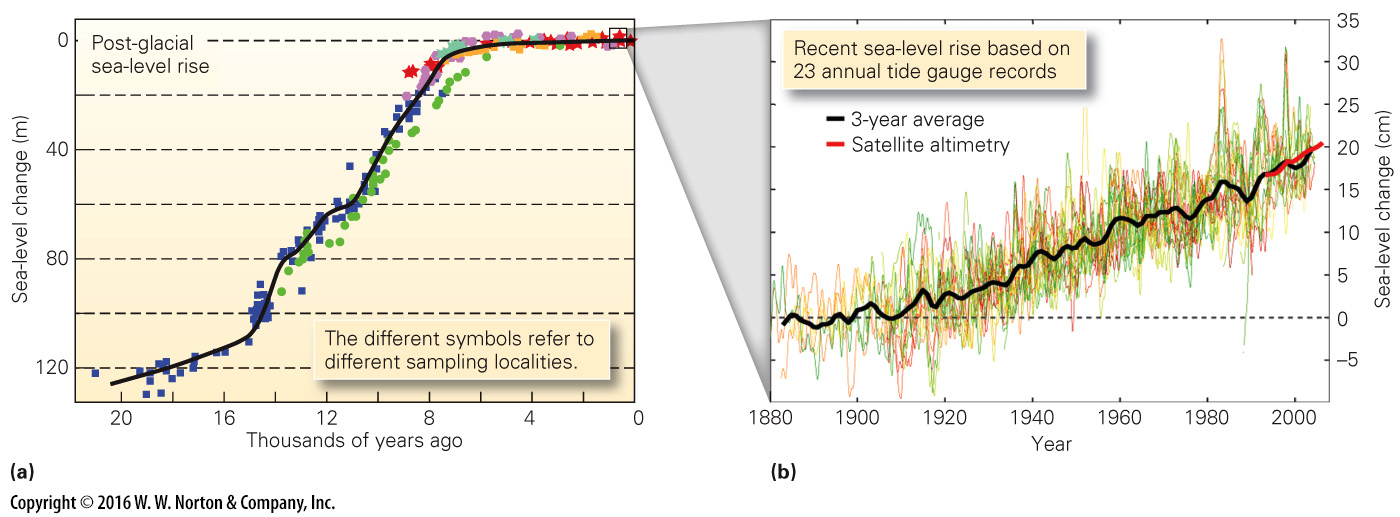 [Speaker Notes: FIGURE 19.16ab  Sea-level rise of the recent past and possible sea-level rise of the future.
(c) The red and black areas of this map are so low that they could be flooded if sea level rose a few meters.]
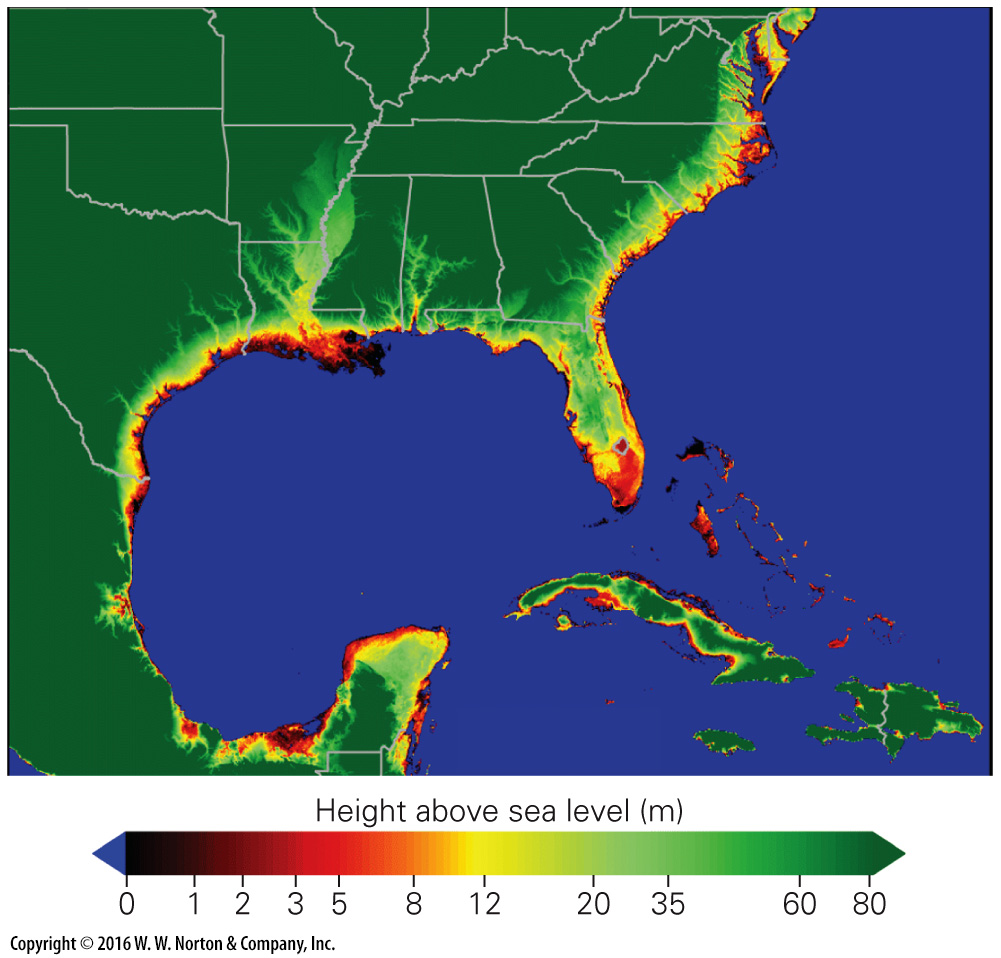 [Speaker Notes: FIGURE 19.16c  Sea-level rise of the recent past and possible sea-level rise of the future.
(c) The red and black areas of this map are so low that they could be flooded if sea level rose a few meters.]
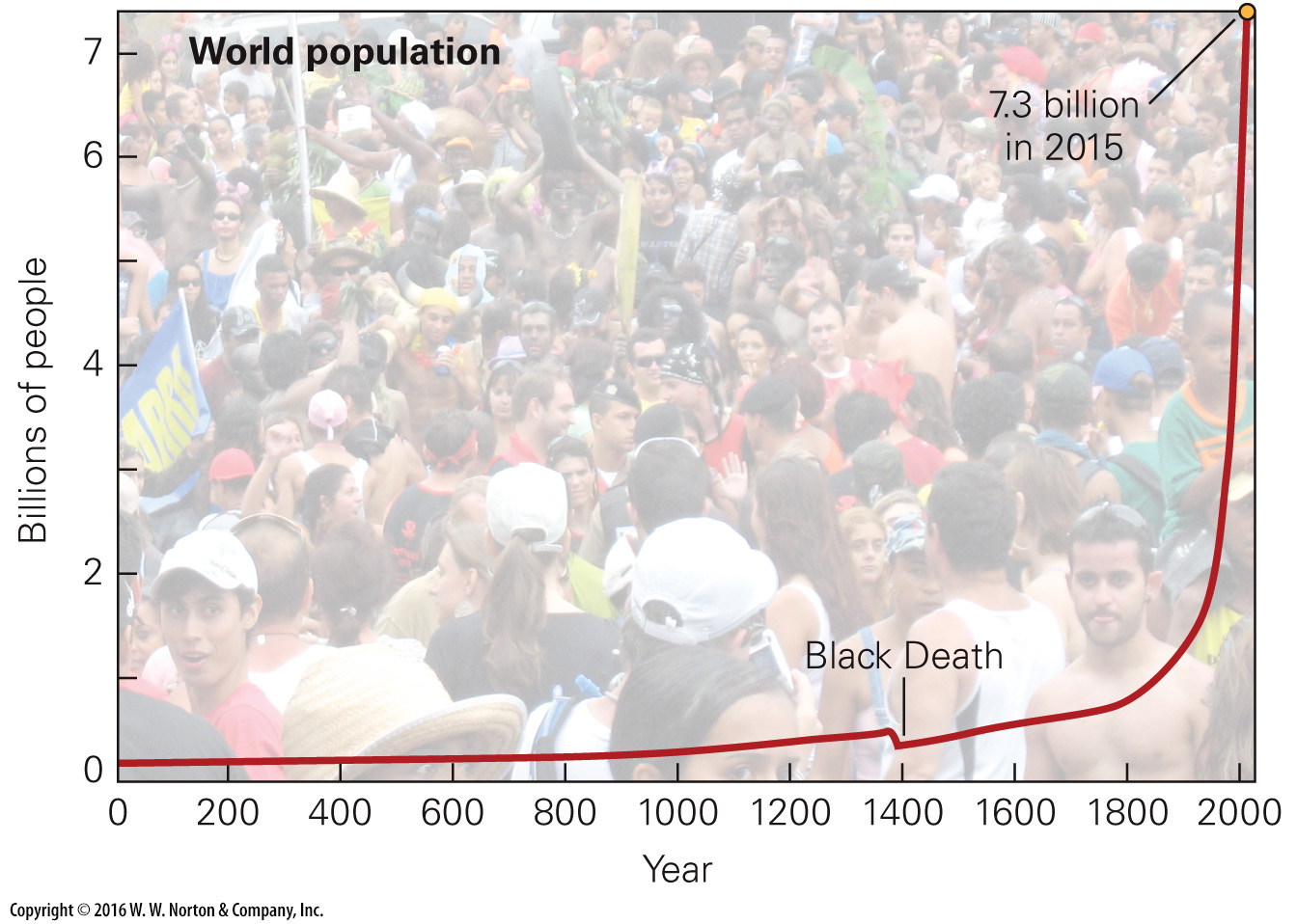 [Speaker Notes: FIGURE 19.17  Population now doubles about every 44 years. The Black Death pandemic caused an abrupt drop that lasted for a few decades.]
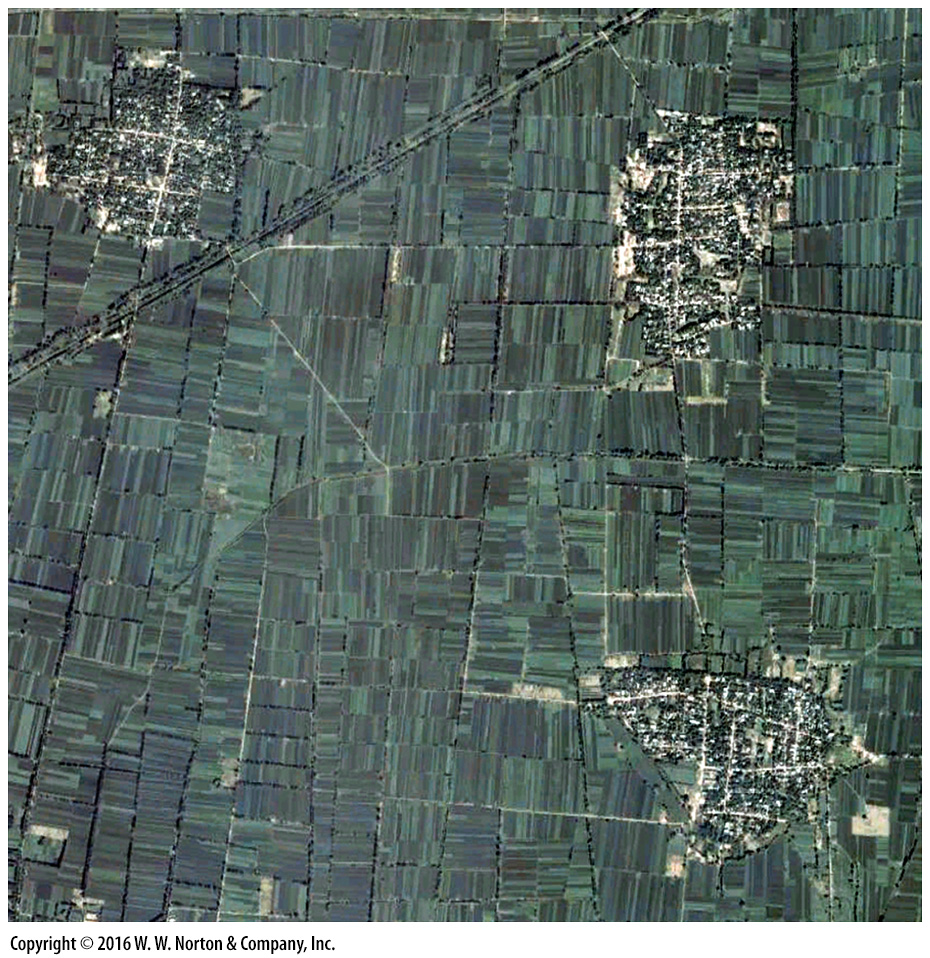 [Speaker Notes: SEE FOR YOURSELF…
FIELDS AND VILLAGES, CHINA]
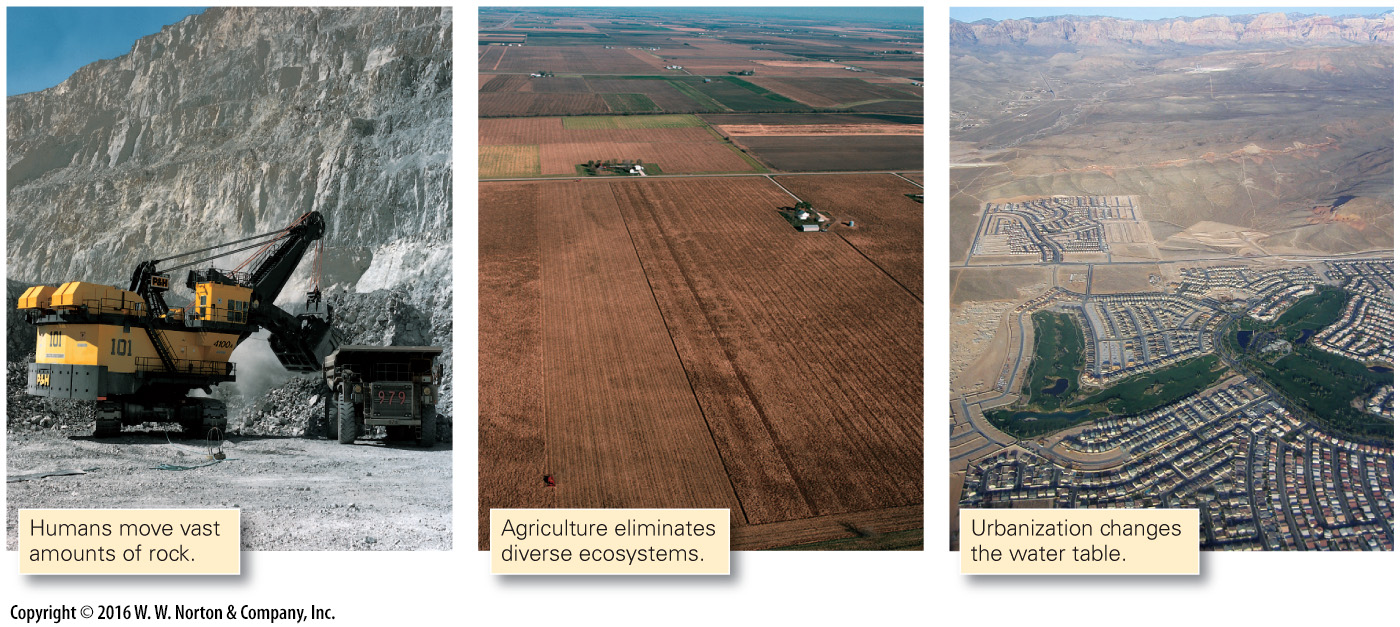 [Speaker Notes: FIGURE 19.18  Excavation, agriculture, and construction modify topography, drainage, infiltration, and ecology.]
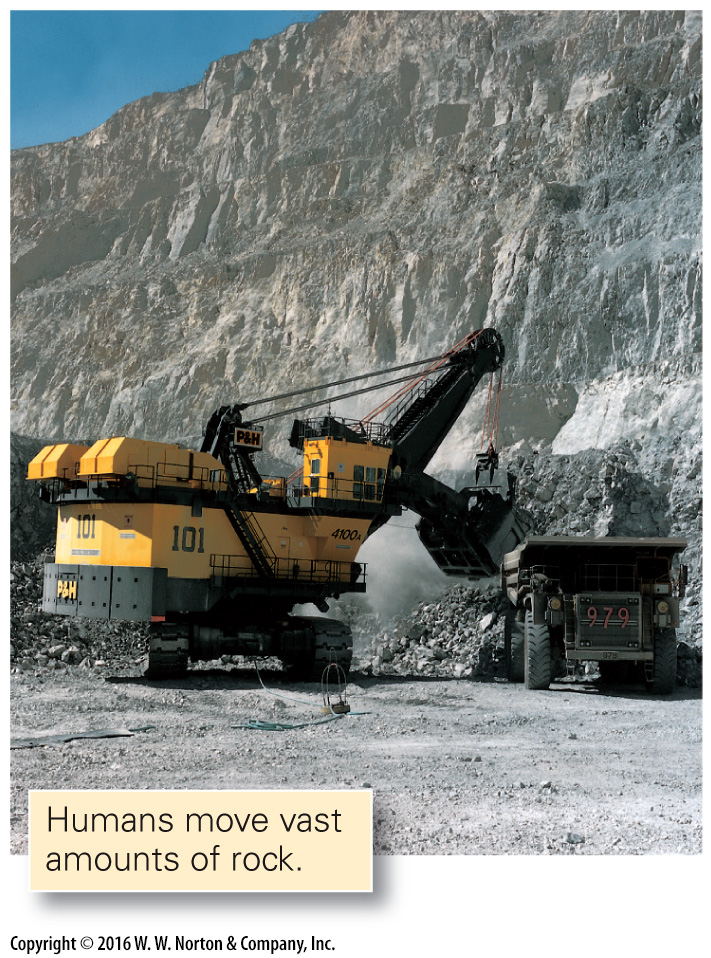 [Speaker Notes: FIGURE 19.18  Excavation, agriculture, and construction modify topography, drainage, infiltration, and ecology.]
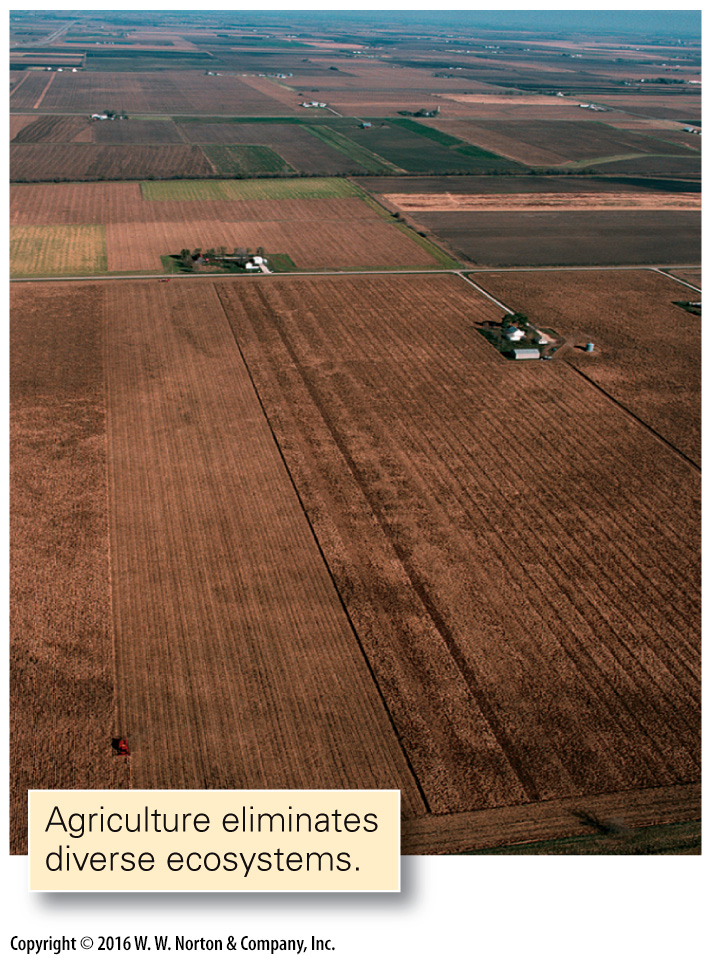 [Speaker Notes: FIGURE 19.18  Excavation, agriculture, and construction modify topography, drainage, infiltration, and ecology.]
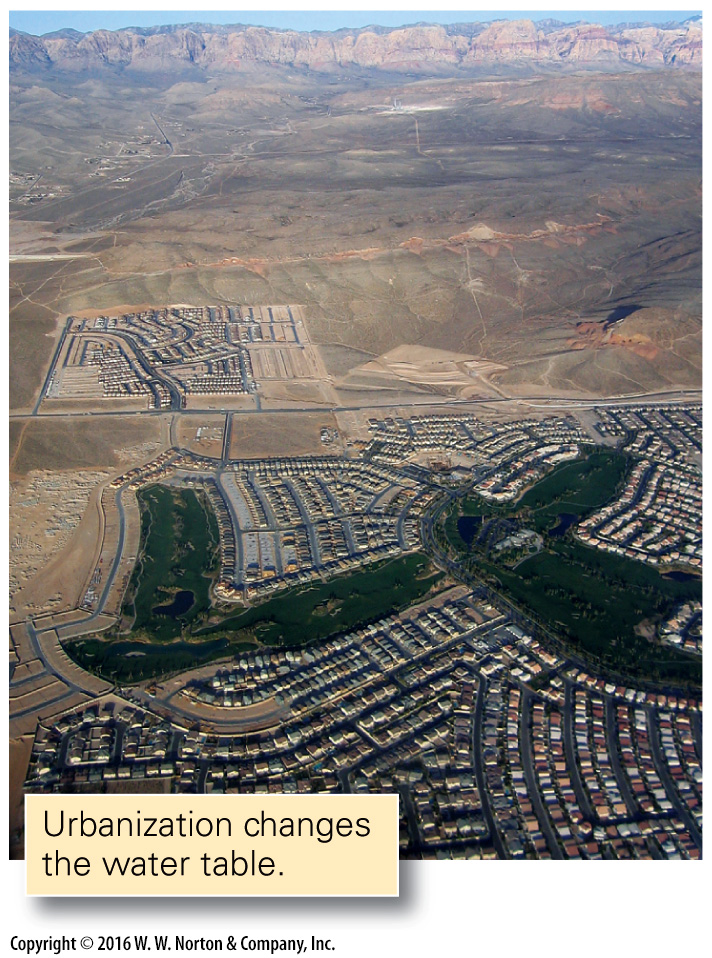 [Speaker Notes: FIGURE 19.18  Excavation, agriculture, and construction modify topography, drainage, infiltration, and ecology.]
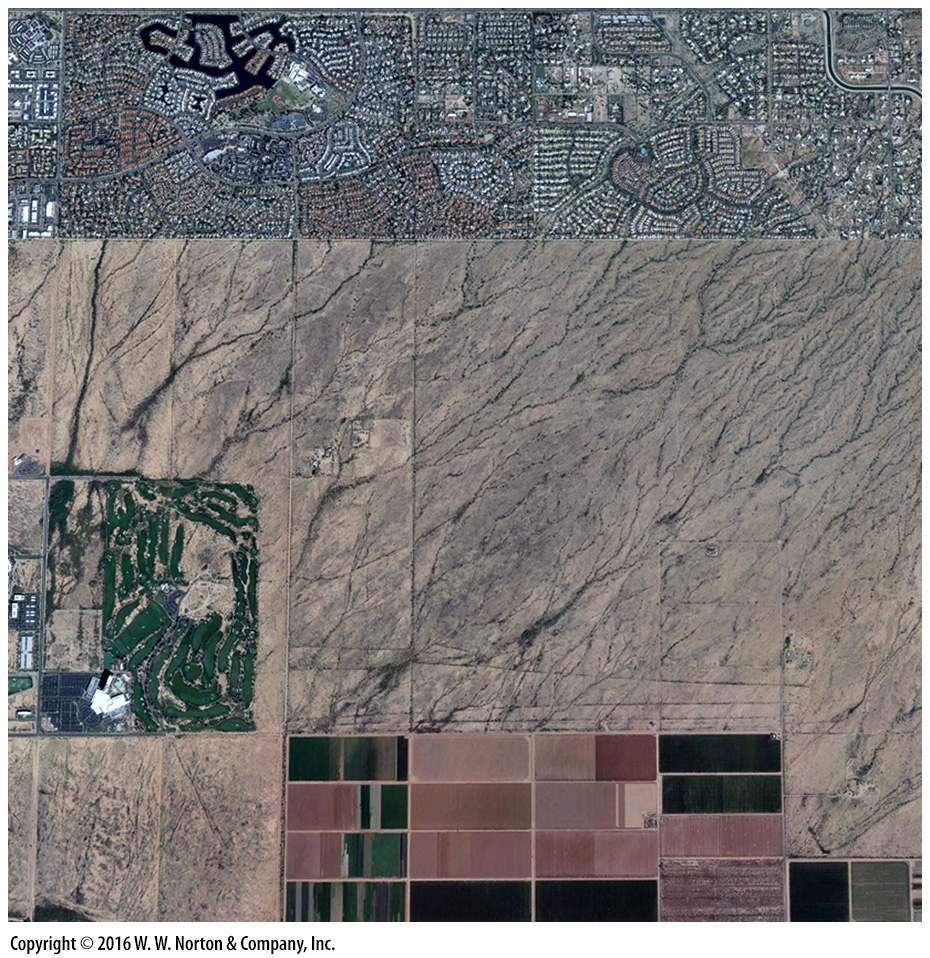 [Speaker Notes: SEE FOR YOURSELF…
URBANIZING A DESERT, ARIZONA]
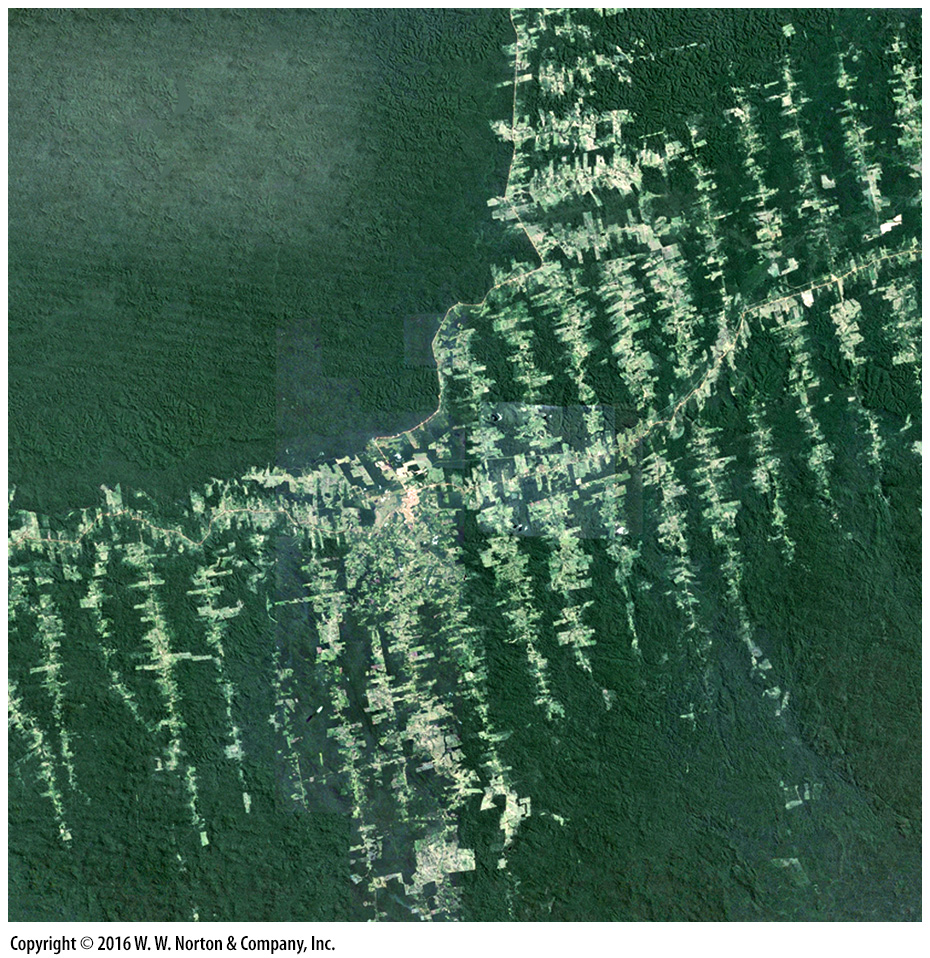 [Speaker Notes: SEE FOR YOURSELF…
DEFORESTATION, AMAZON]
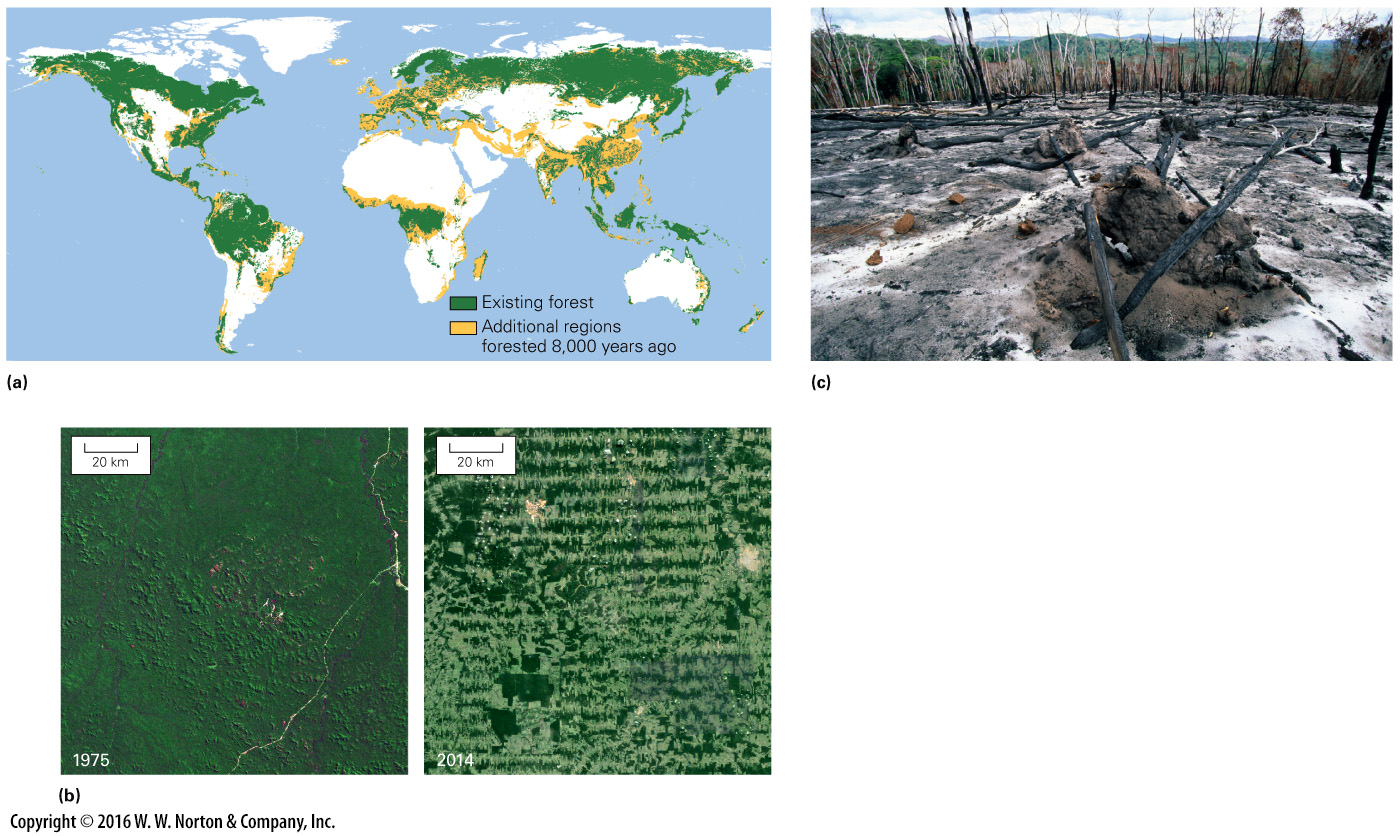 [Speaker Notes: FIGURE 19.19  The area of forests has been shrinking. For example, tropical rainforests are being logged or burned.
(a) Remaining forests today are much smaller than forests of 8,000 years ago. (b) Comparison of satellite imagery highlights areas that have undergone deforestation, such as this one near Ariquemes, Brazil. (c) Part of the Amazon rainforest’s destruction is due to slash-and-burn agriculture.]
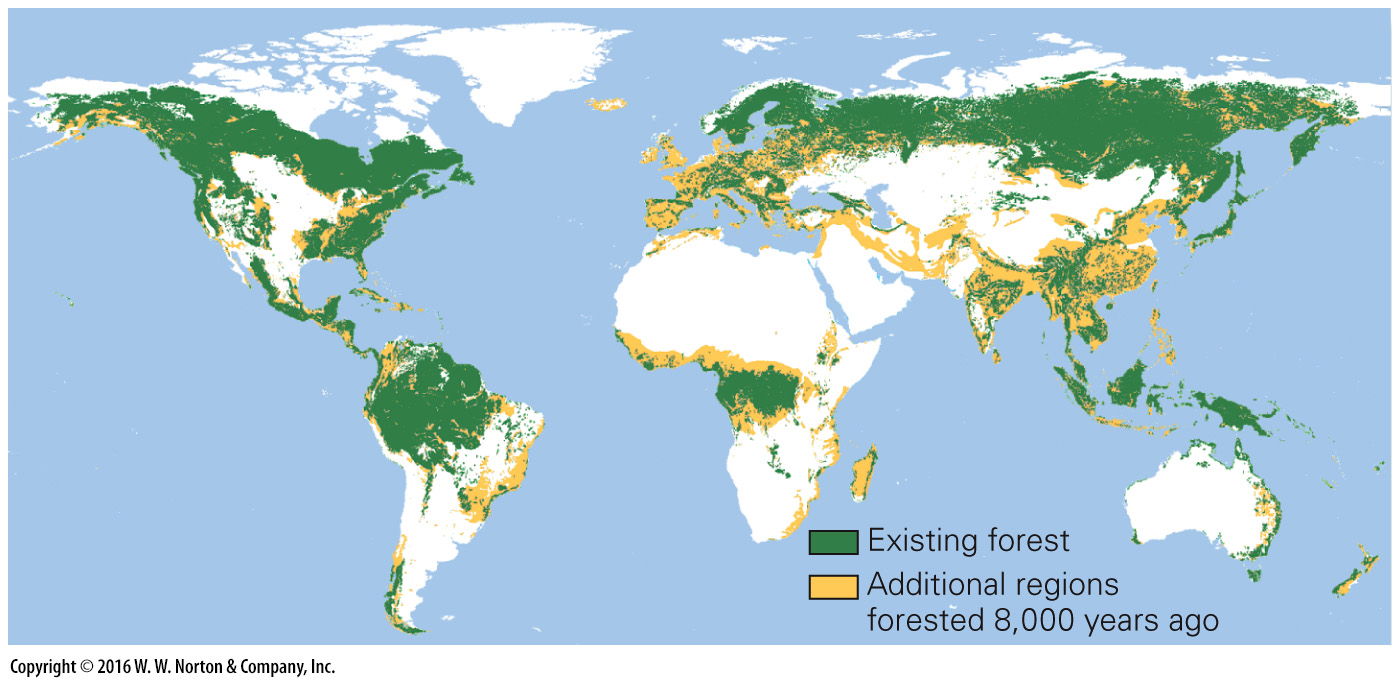 [Speaker Notes: FIGURE 19.19a  The area of forests has been shrinking. For example, tropical rainforests are being logged or burned.
(a) Remaining forests today are much smaller than forests of 8,000 years ago.]
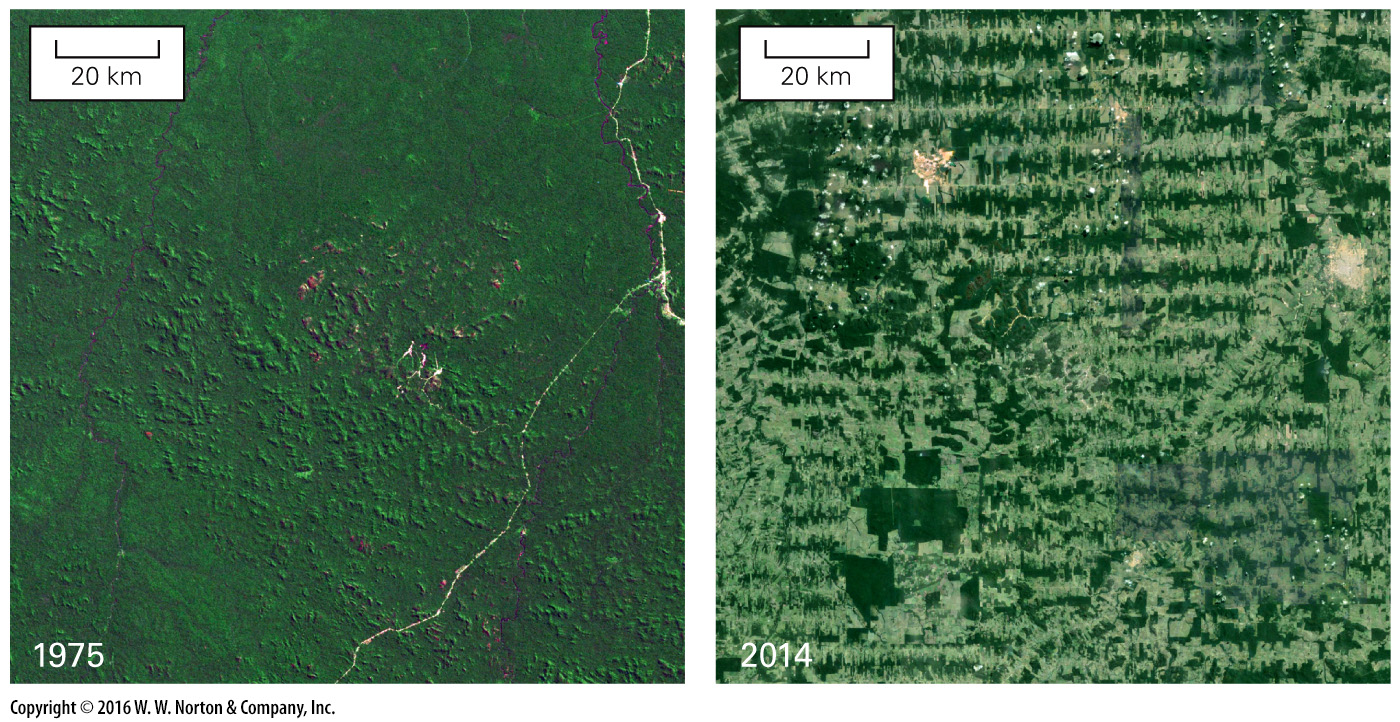 [Speaker Notes: FIGURE 19.19b  The area of forests has been shrinking. For example, tropical rainforests are being logged or burned.
(b) Comparison of satellite imagery highlights areas that have undergone deforestation, such as this one near Ariquemes, Brazil.]
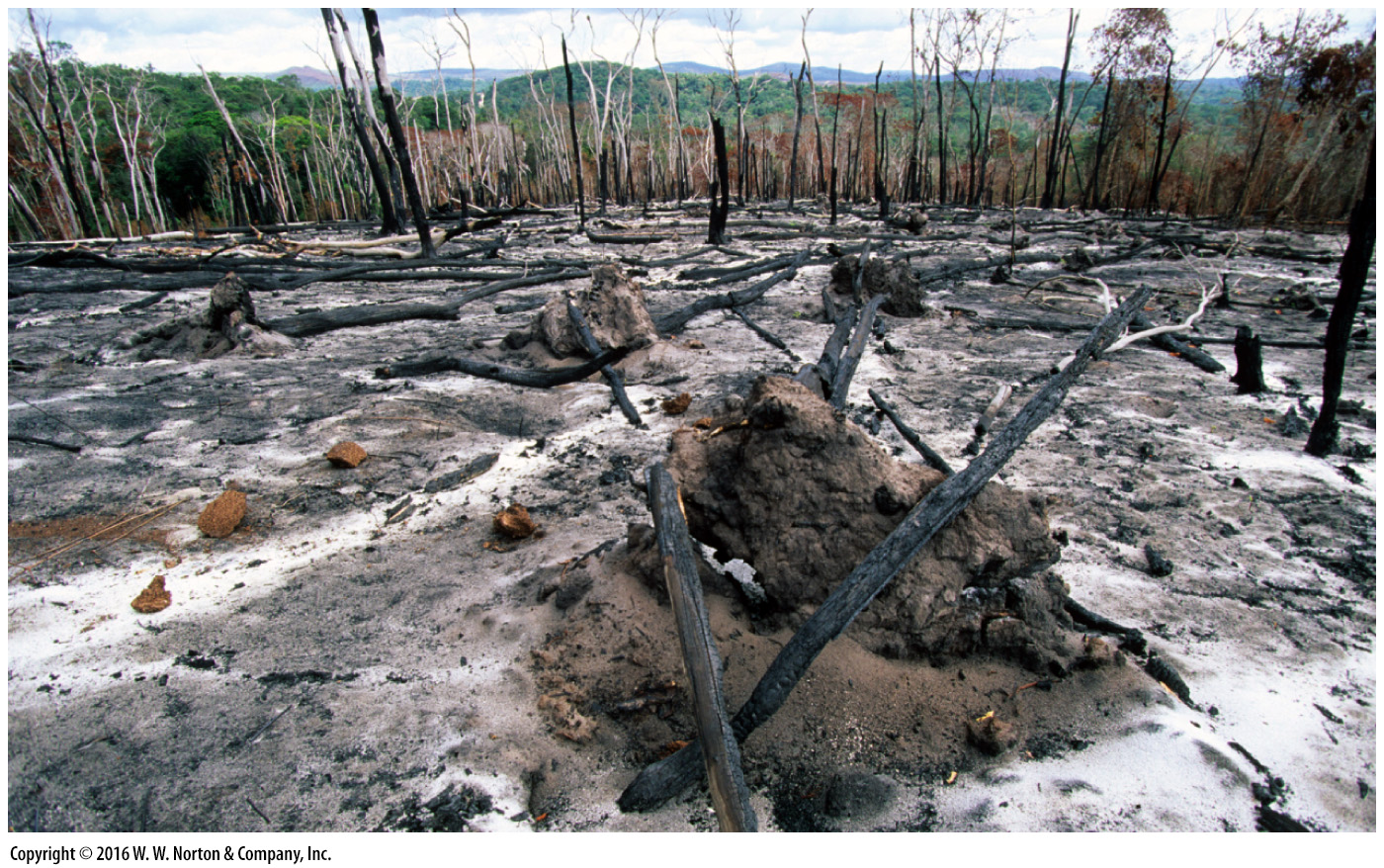 [Speaker Notes: FIGURE 19.19c  The area of forests has been shrinking. For example, tropical rainforests are being logged or burned.
(c) Part of the Amazon rainforest’s destruction is due to slash-and-burn agriculture.]
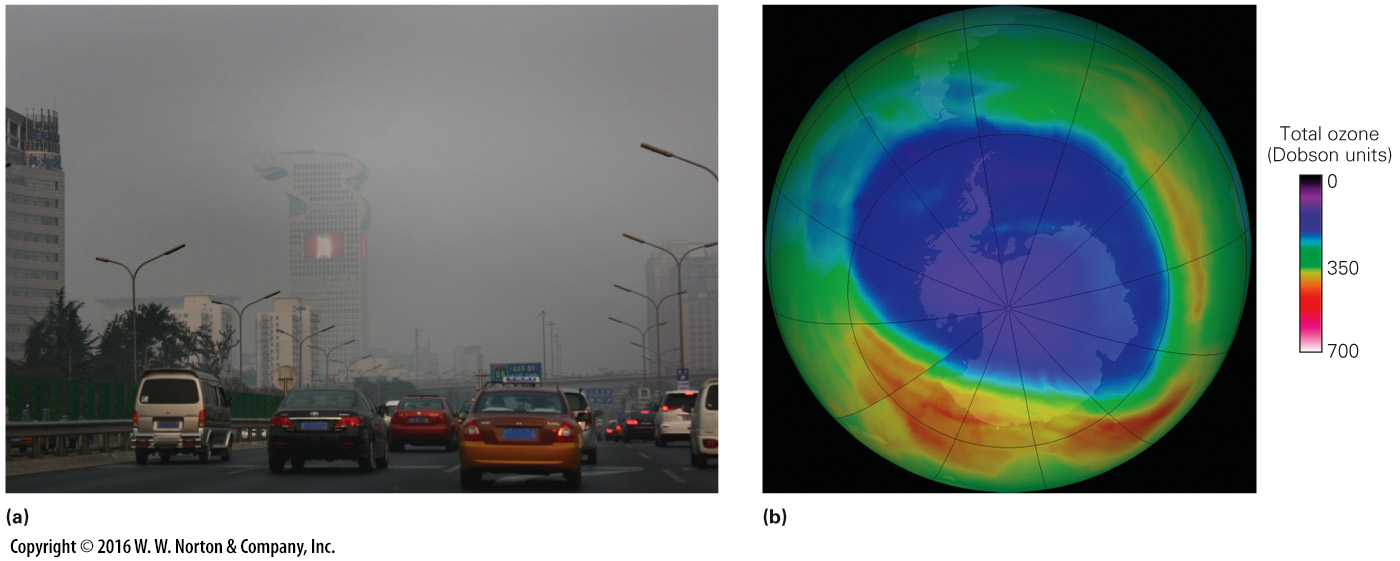 [Speaker Notes: FIGURE 19.20  Consequences of adding pollutants to the atmosphere.
(a) Photochemical smog hazes the view in Beijing, on an otherwise sunny day. (b) The ozone hole over Antarctica in 2014. A Dobson unit is a measure of the amount of ozone in the atmosphere; red is more, purple is less.]
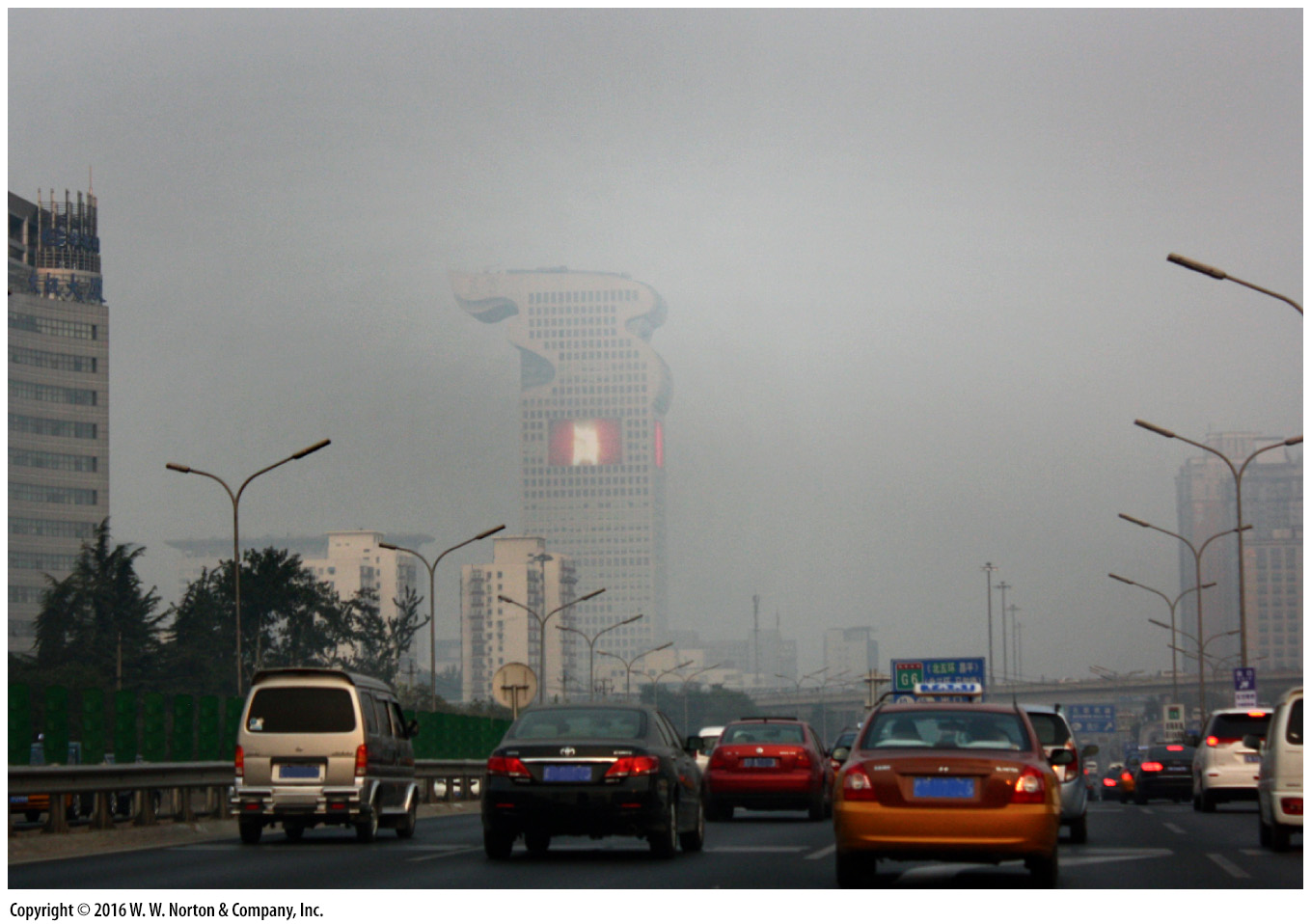 [Speaker Notes: FIGURE 19.20a  Consequences of adding pollutants to the atmosphere.
(a) Photochemical smog hazes the view in Beijing, on an otherwise sunny day.]
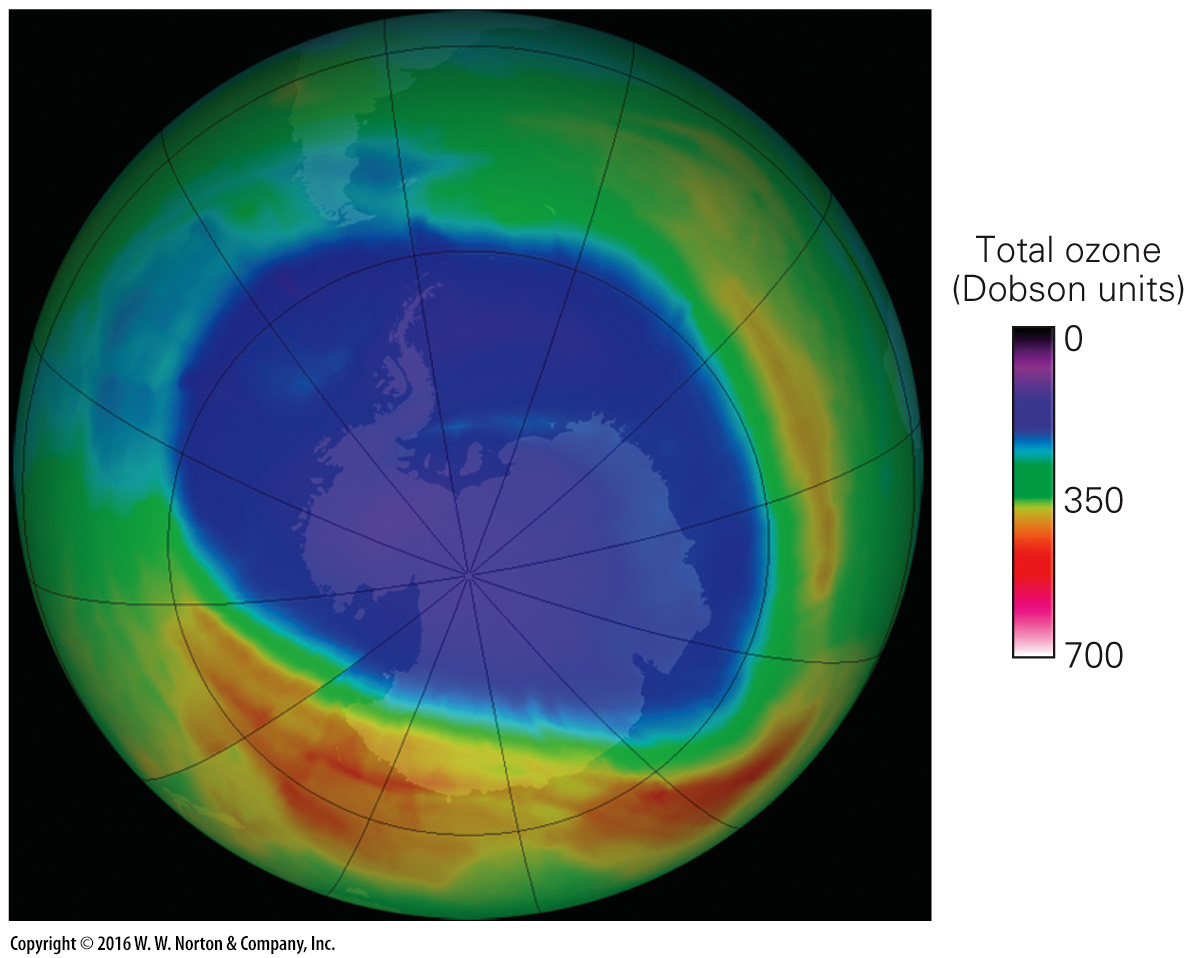 [Speaker Notes: FIGURE 19.20b  Consequences of adding pollutants to the atmosphere.
(b) The ozone hole over Antarctica in 2014. A Dobson unit is a measure of the amount of ozone in the atmosphere; red is more, purple is less.]
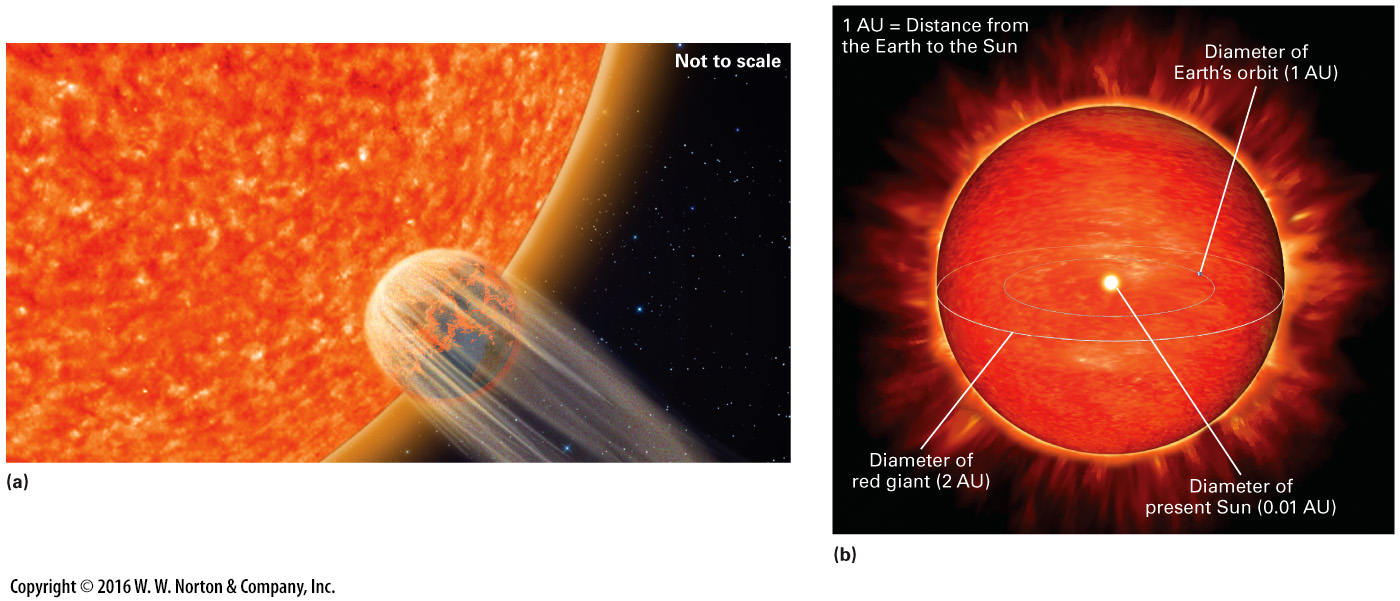 [Speaker Notes: FIGURE 19.21  In about 5 billion years, the Sun will become a red giant.
(a) As the surface of the red giant approaches Earth, the planet will evaporate like a giant comet. (b) At full size, the red giant will have a diameter twice that of Earth’s orbit, so Earth’s atoms will become part of the star.]
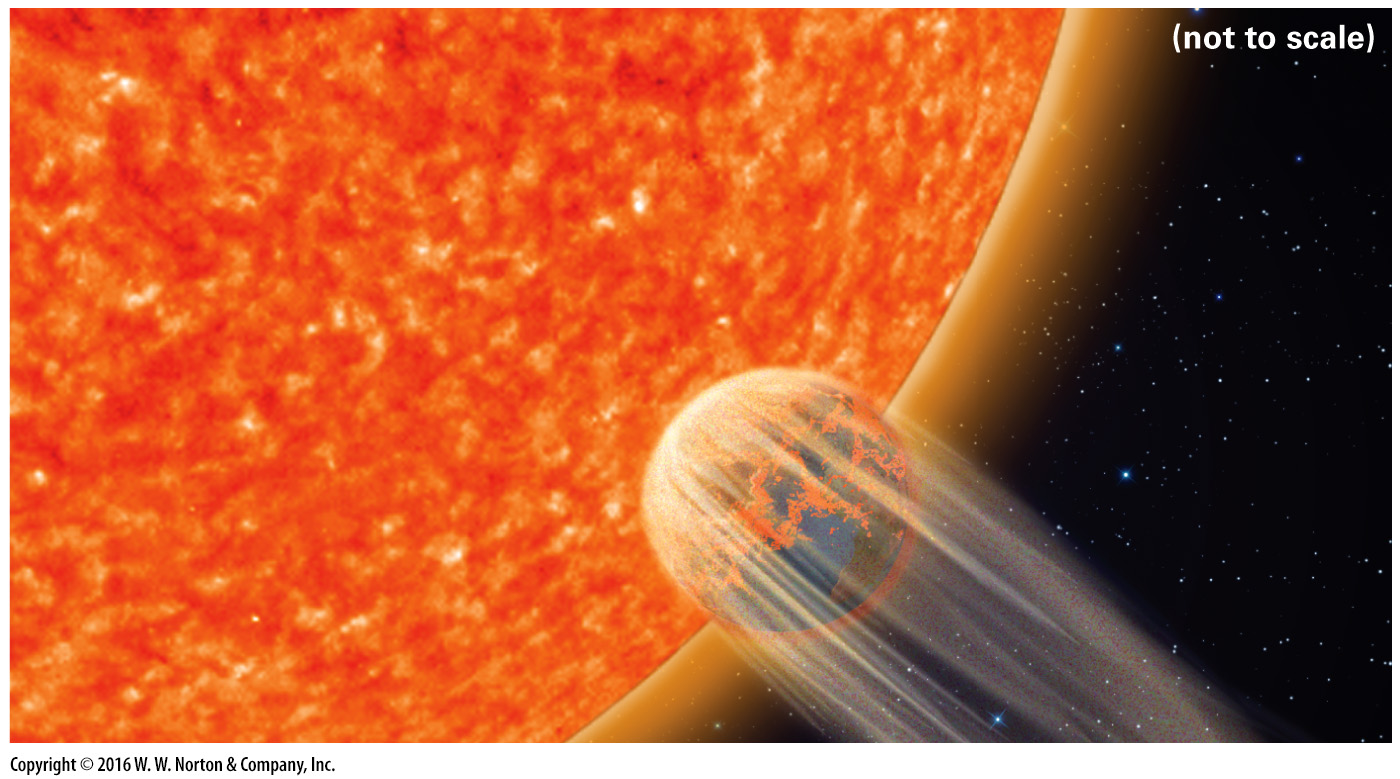 [Speaker Notes: FIGURE 19.21a  In about 5 billion years, the Sun will become a red giant.
(a) As the surface of the red giant approaches Earth, the planet will evaporate like a giant comet.]
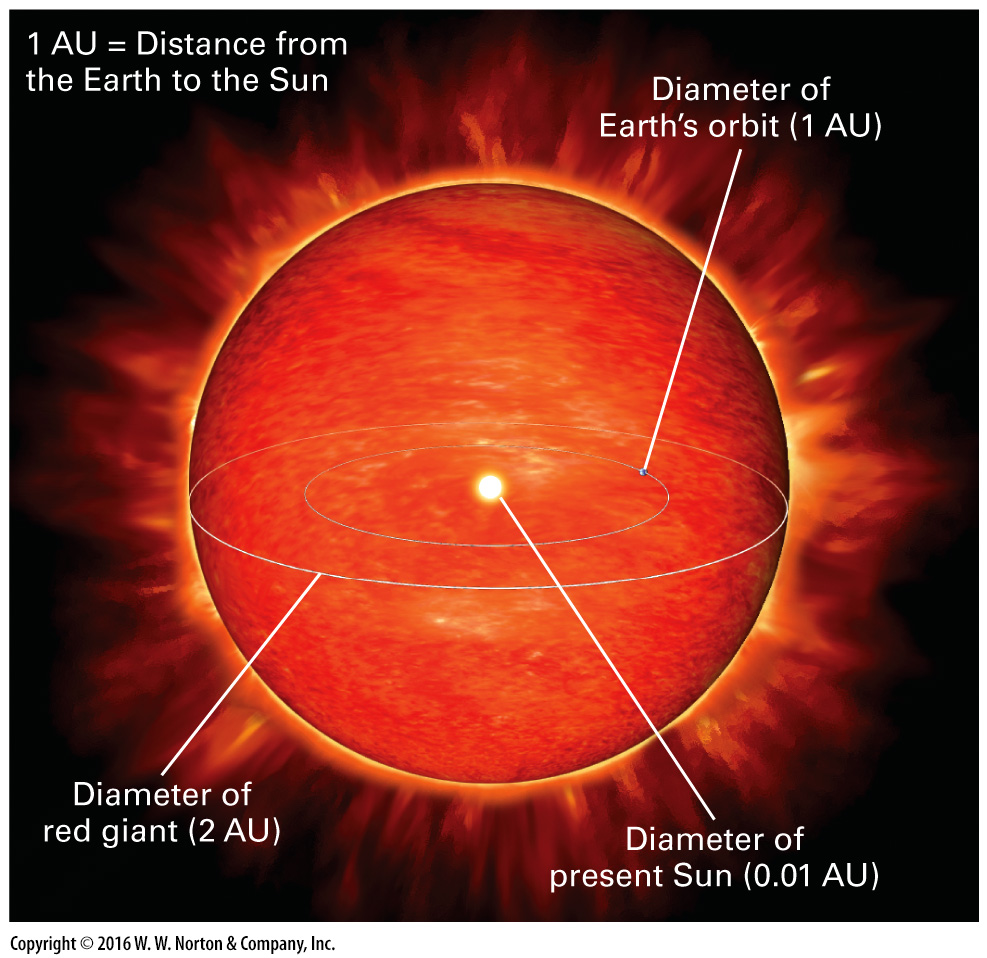 [Speaker Notes: FIGURE 19.21b  In about 5 billion years, the Sun will become a red giant.
(b) At full size, the red giant will have a diameter twice that of Earth’s orbit, so Earth’s atoms will become part of the star.]